AP Human Geography
Chapter 3: Migration
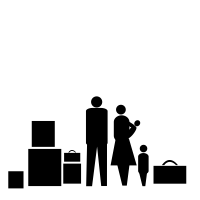 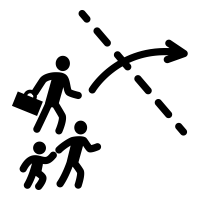 Day 1
Bellwork
Take out your phone and go to
https://bit.ly/OLLGEOG
If your phone can't connect to internet, use a friend's when they're done
Agenda:
Ch. 3 KBAT
Notes: Introduction to Migration
Top 10 Migrations

HW: Map, #1-5
Objective:
You will be able to describe the way geography influenced the movement of early humans.
TUBI
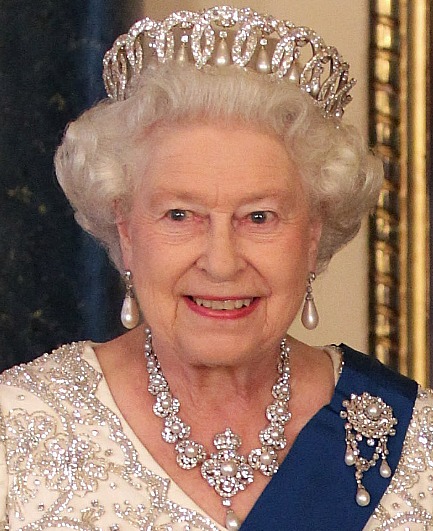 Queen Elizabeth II of England is now the longest serving monarch
Chapter 3: Migration
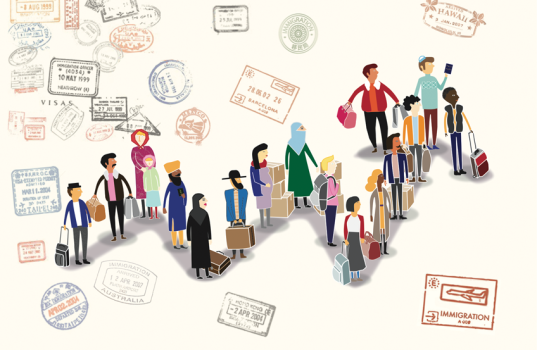 I. Introduction to Migration
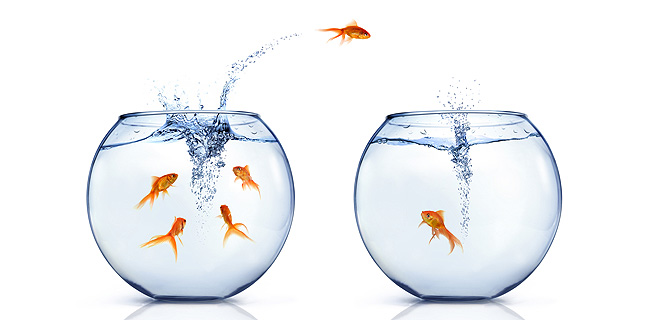 Vocab
Migration: permanent move to somewhere new
Emigration: migration from a 
       Location
3.    Immigration: migration to a 
       newplace
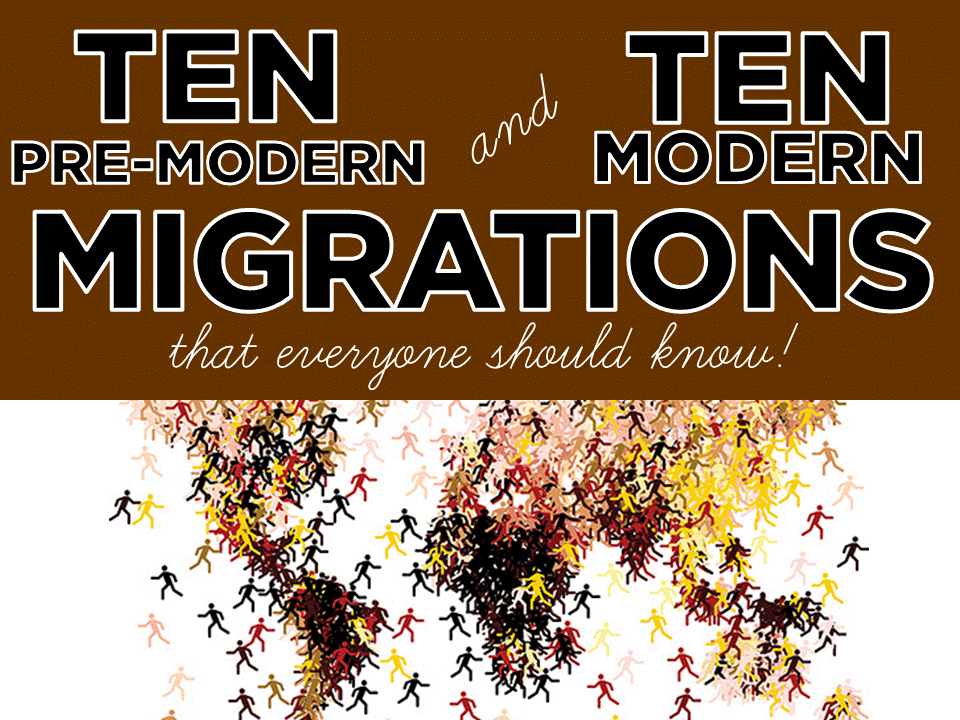 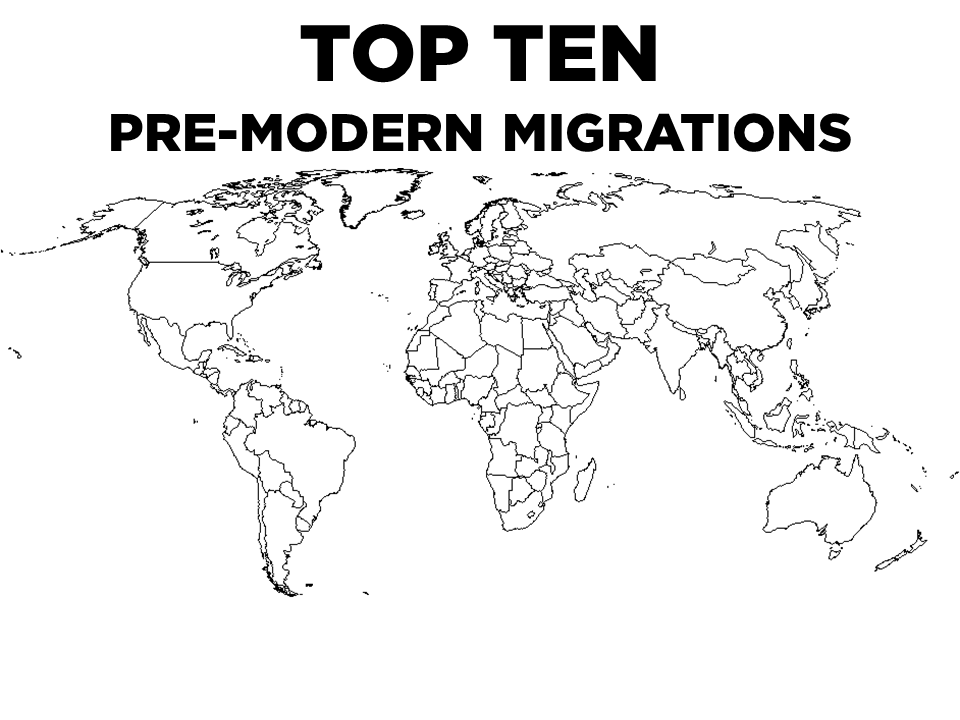 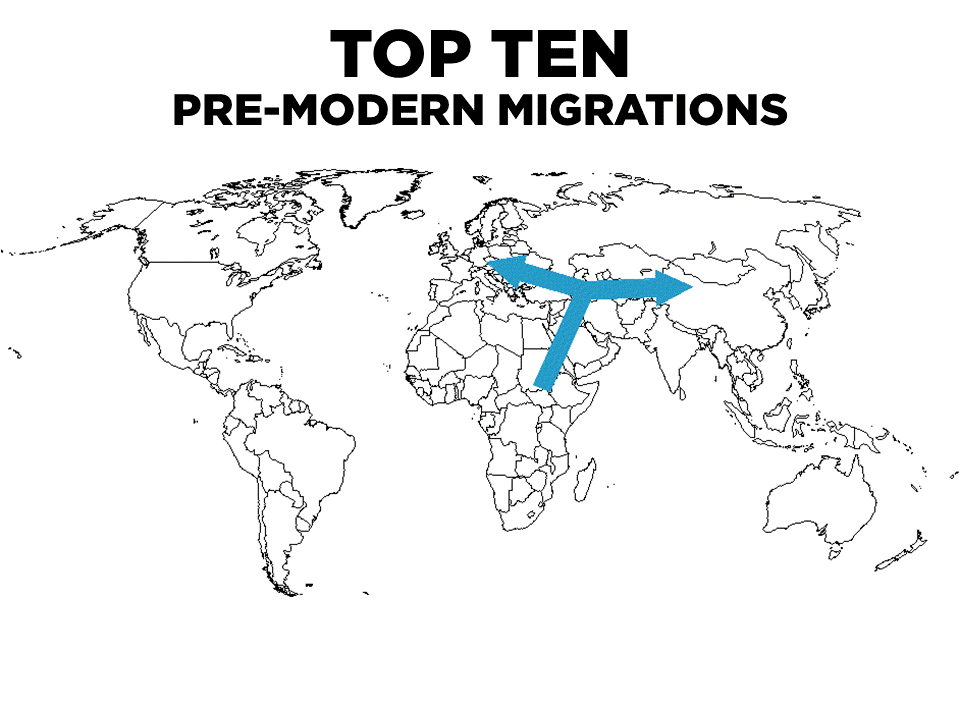 [Speaker Notes: Out of Africa to Eurasia]
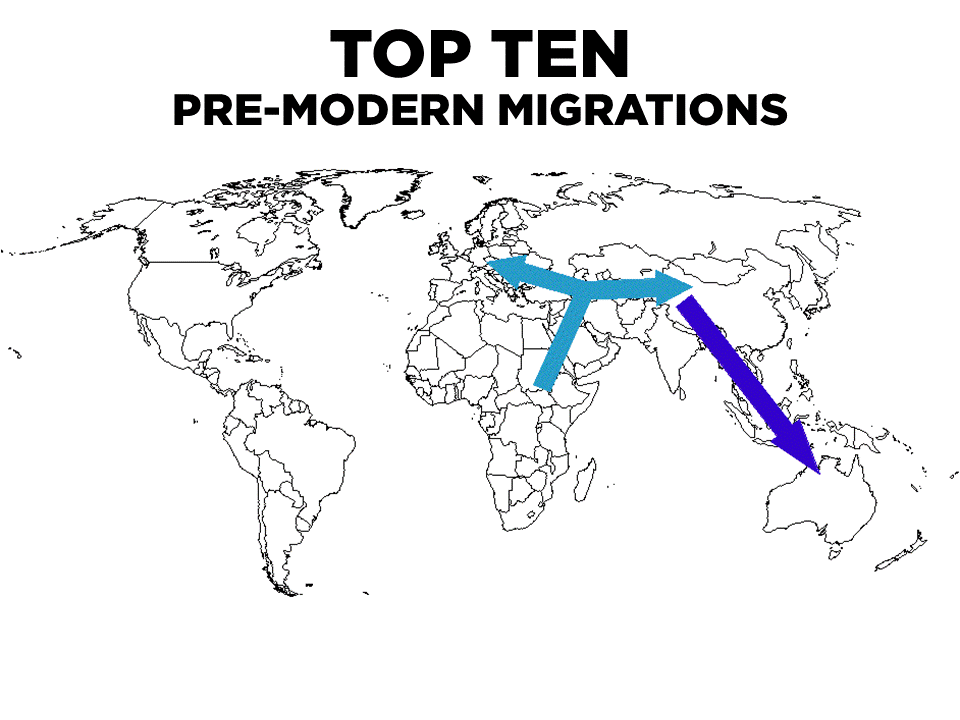 [Speaker Notes: Asia to Australia]
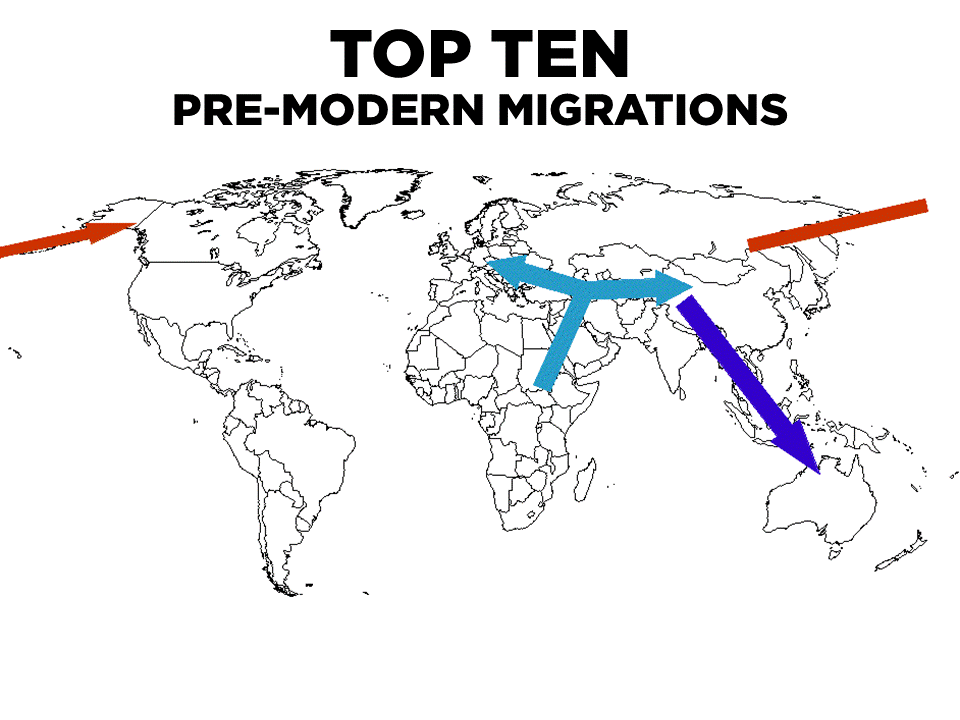 [Speaker Notes: Eurasia across the Bering Strait to the Americas]
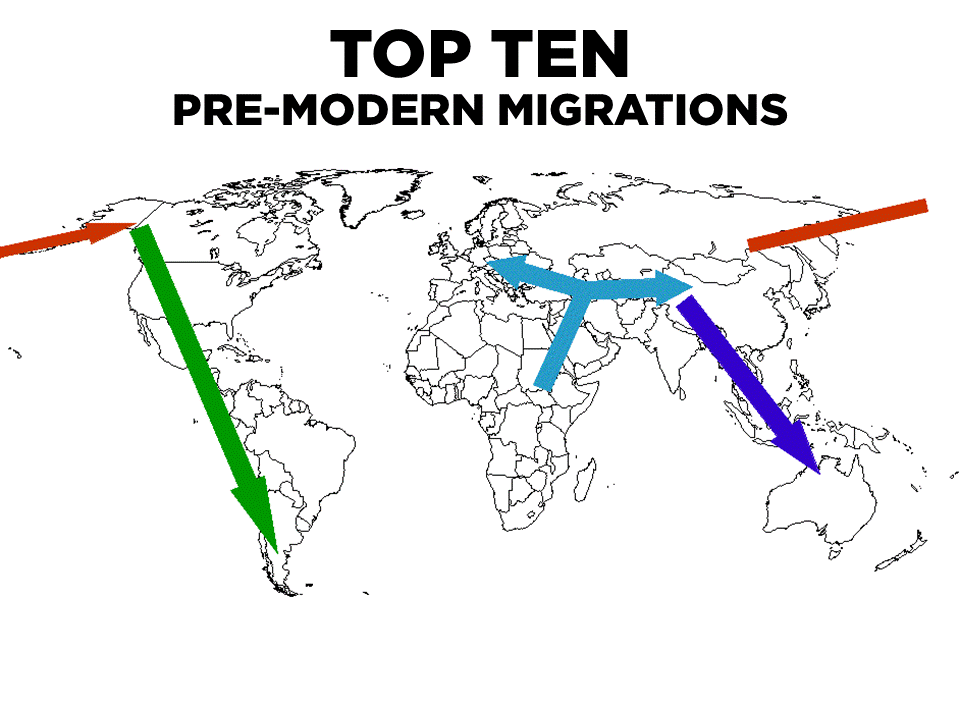 [Speaker Notes: From North America to South America]
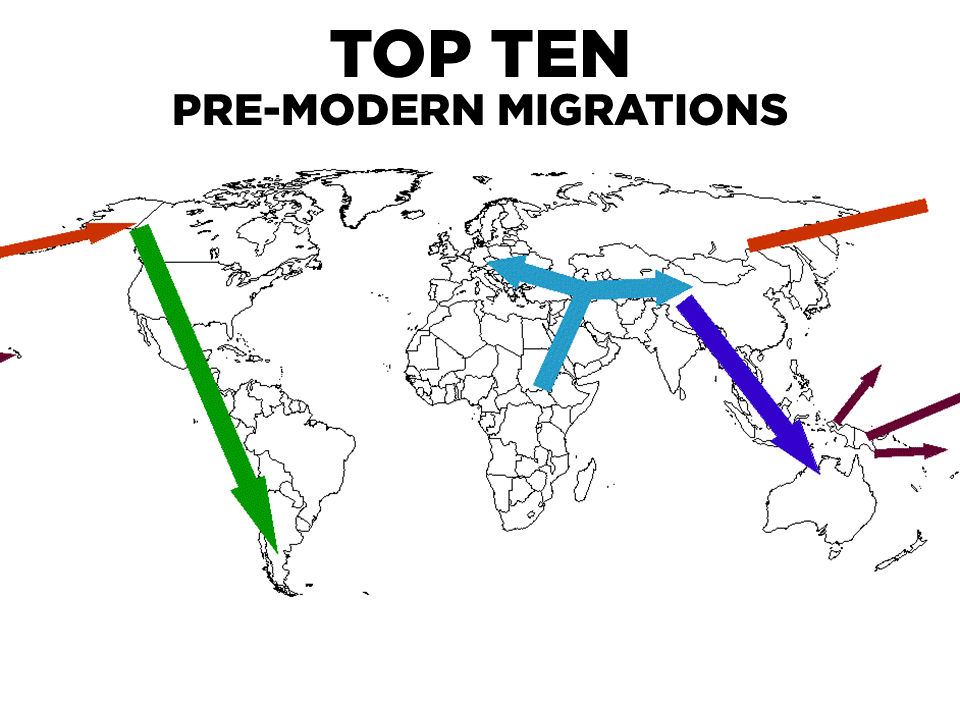 [Speaker Notes: From Southeast Asia to Pacific Islands]
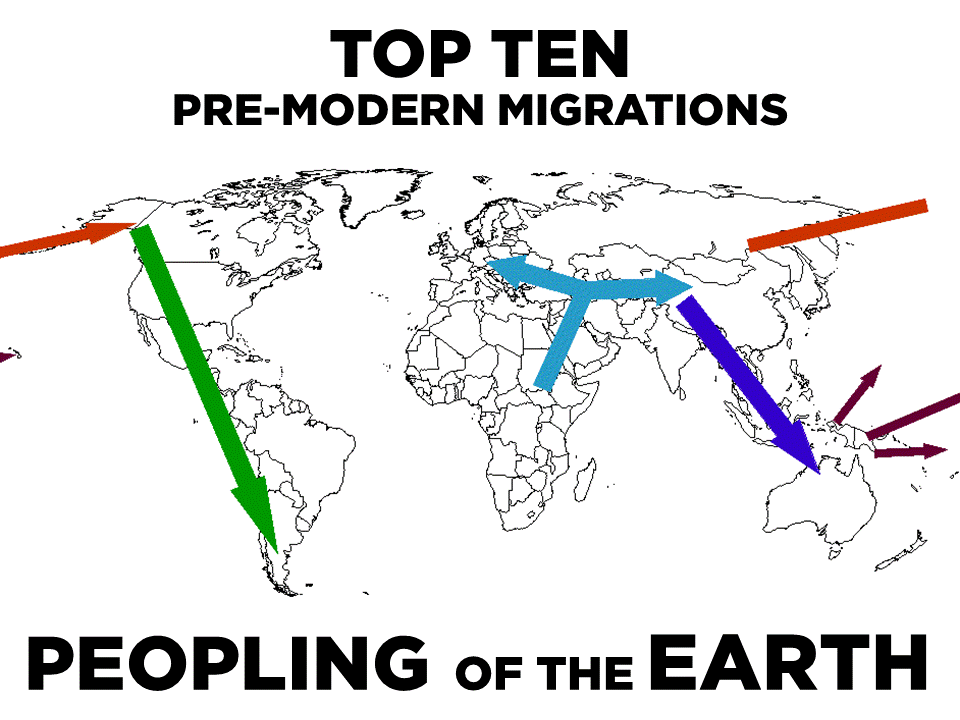 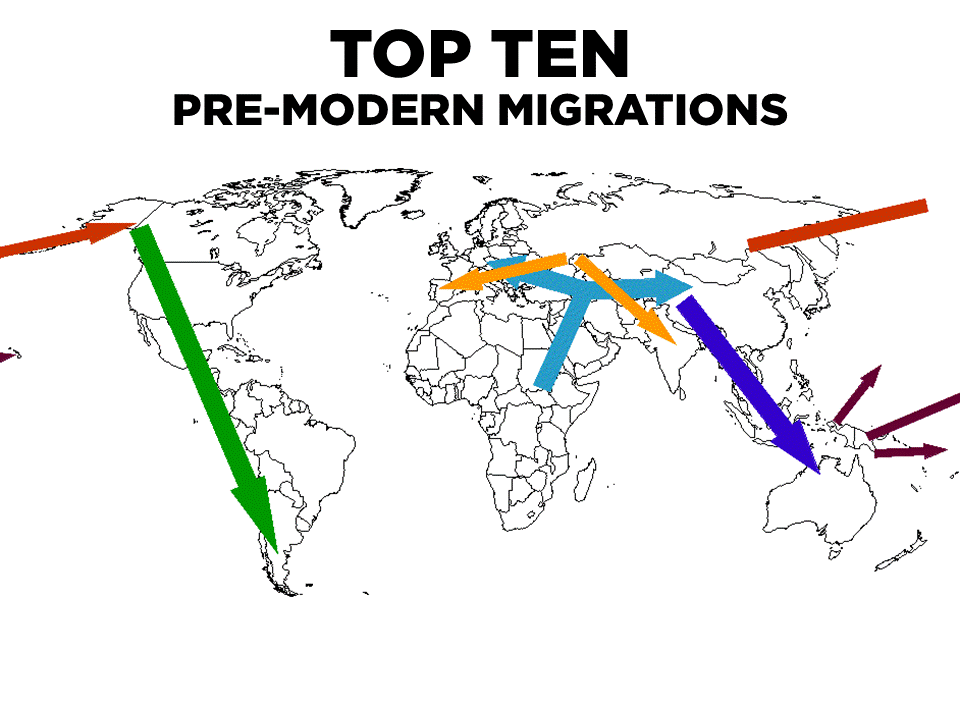 [Speaker Notes: Aryans from Central Asia to Western Europe and India]
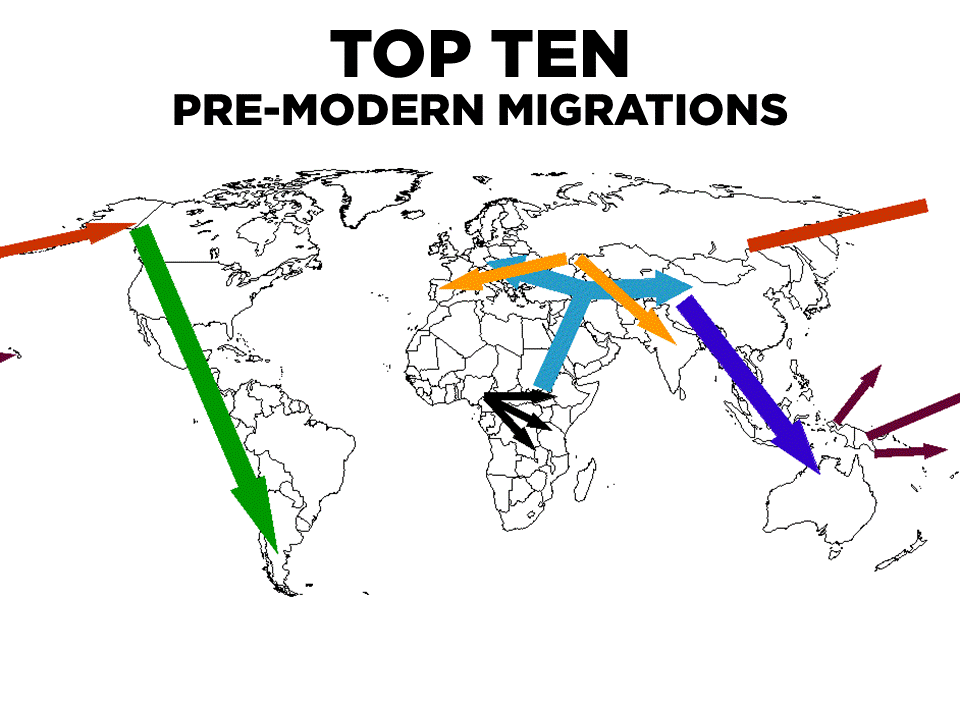 [Speaker Notes: Bantu Migration – Nigeria to Sub-Saharan Africa]
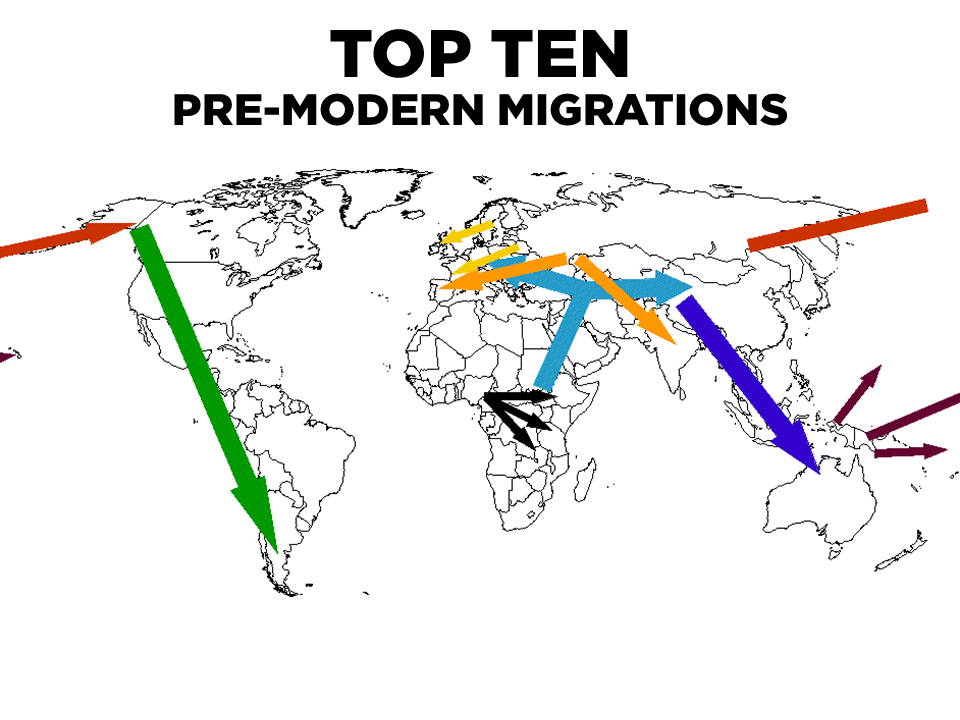 [Speaker Notes: Celtic – Eastern Europe to Western Europe]
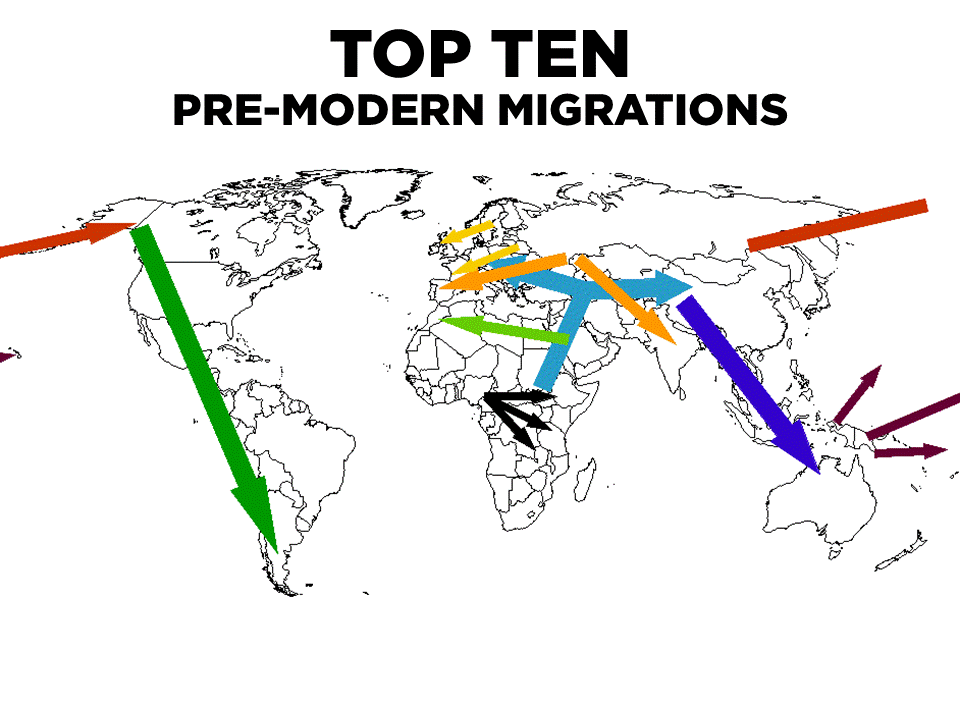 [Speaker Notes: Muslim Empire – Mecca across North Africa]
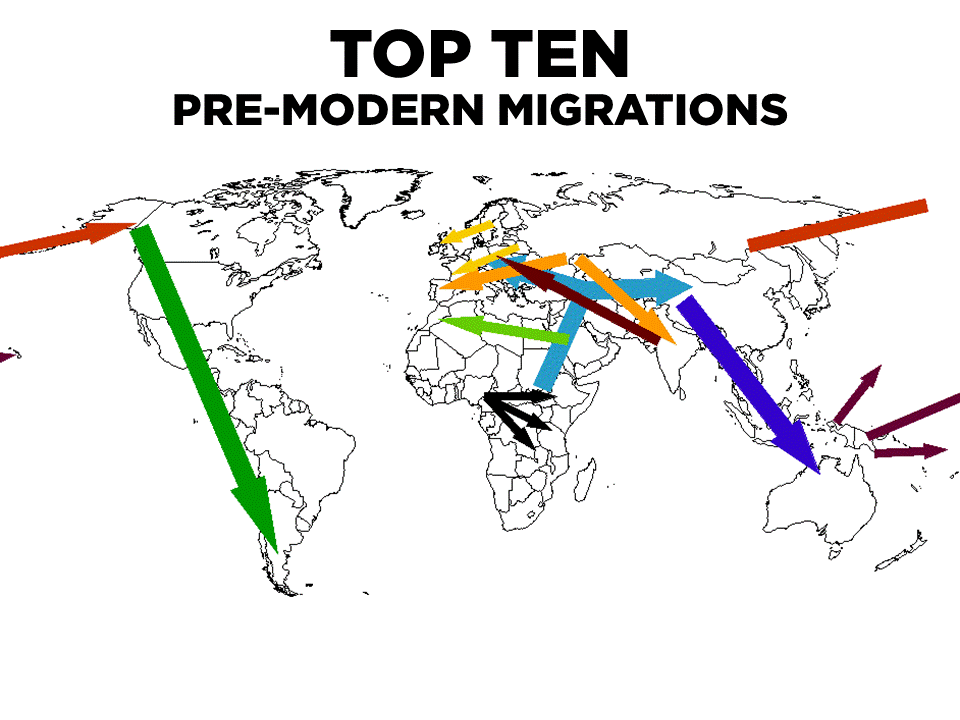 [Speaker Notes: Romani – India to Europe]
Video: Pre-Modern Migration
Discuss
How did geography influence the movement of early people?
How do you think it will affect how they develop?
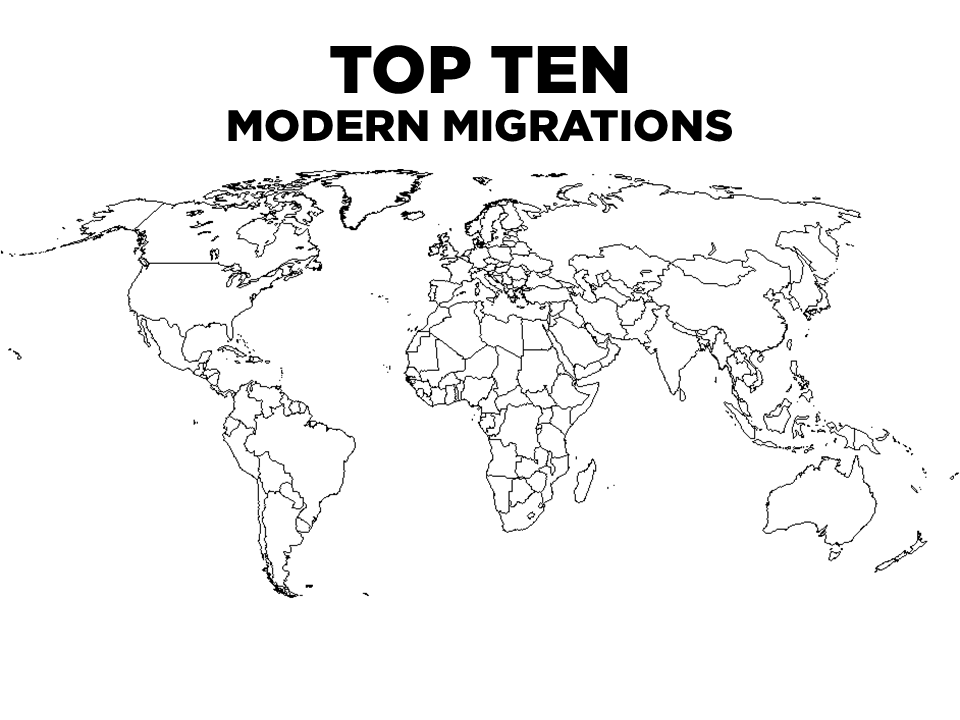 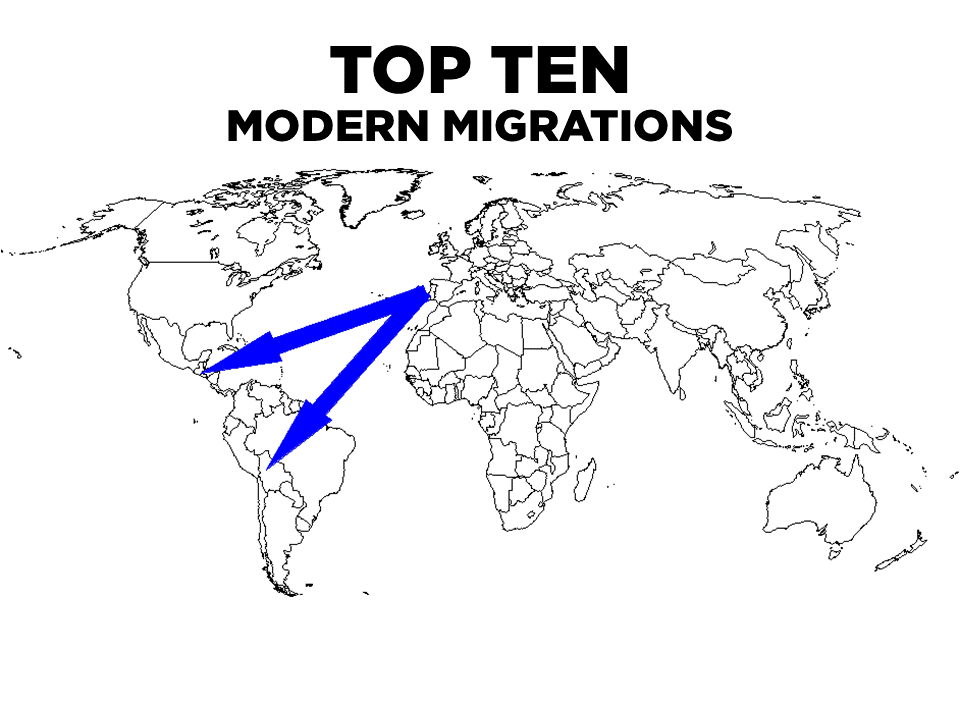 [Speaker Notes: Columbus – Iberian Peninsula to Central and South America]
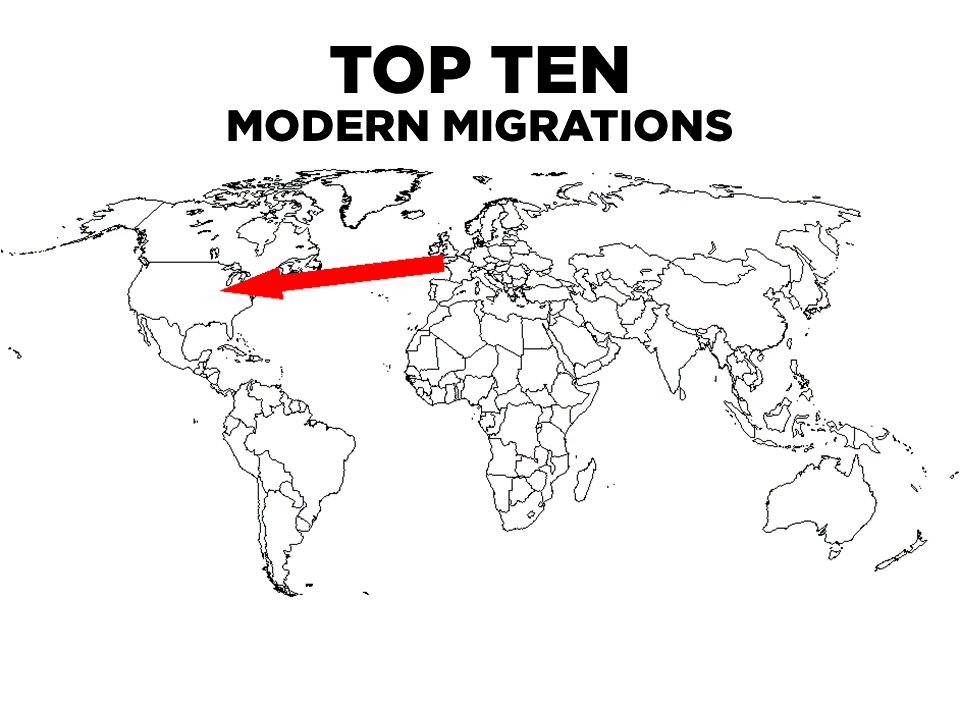 [Speaker Notes: UK to North America]
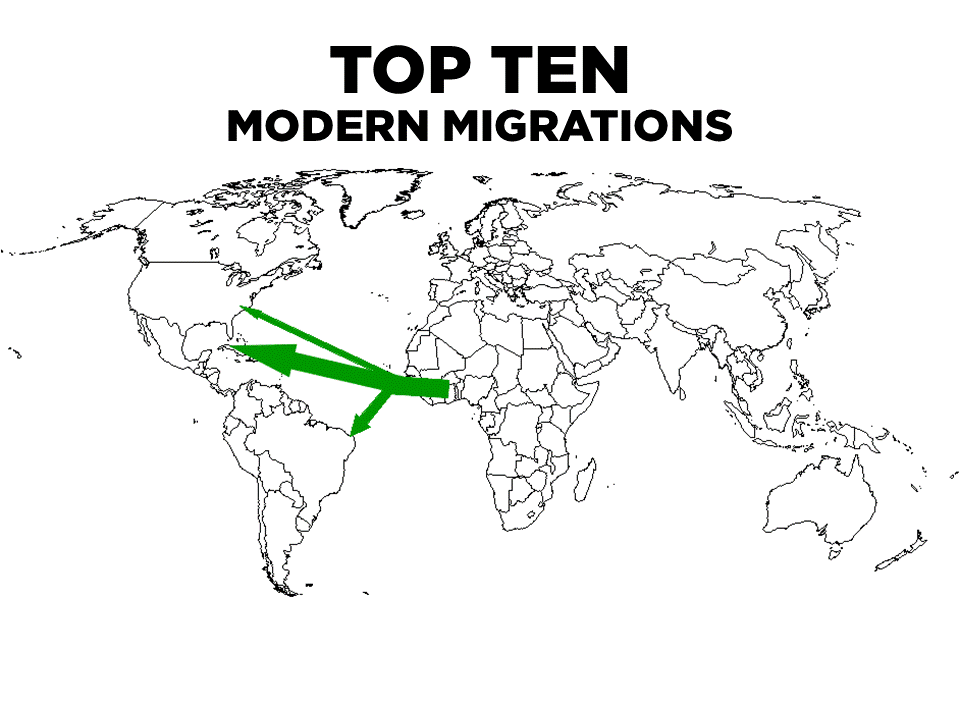 [Speaker Notes: Slave Trade – Africa to Americas]
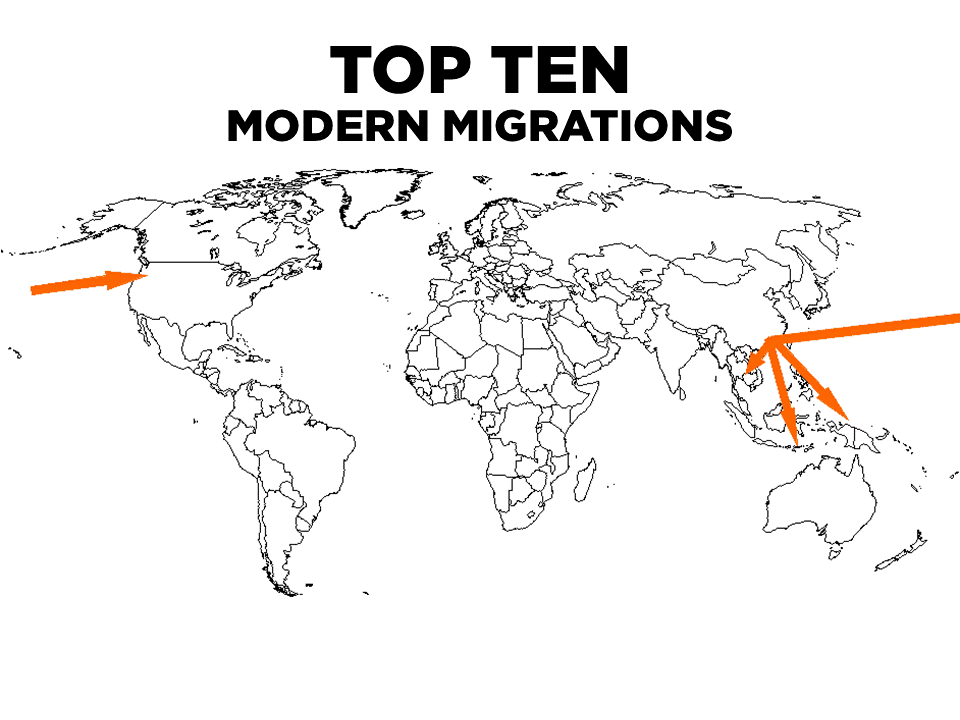 [Speaker Notes: Chinese 1800’s – China to Southeast Asia and Americas]
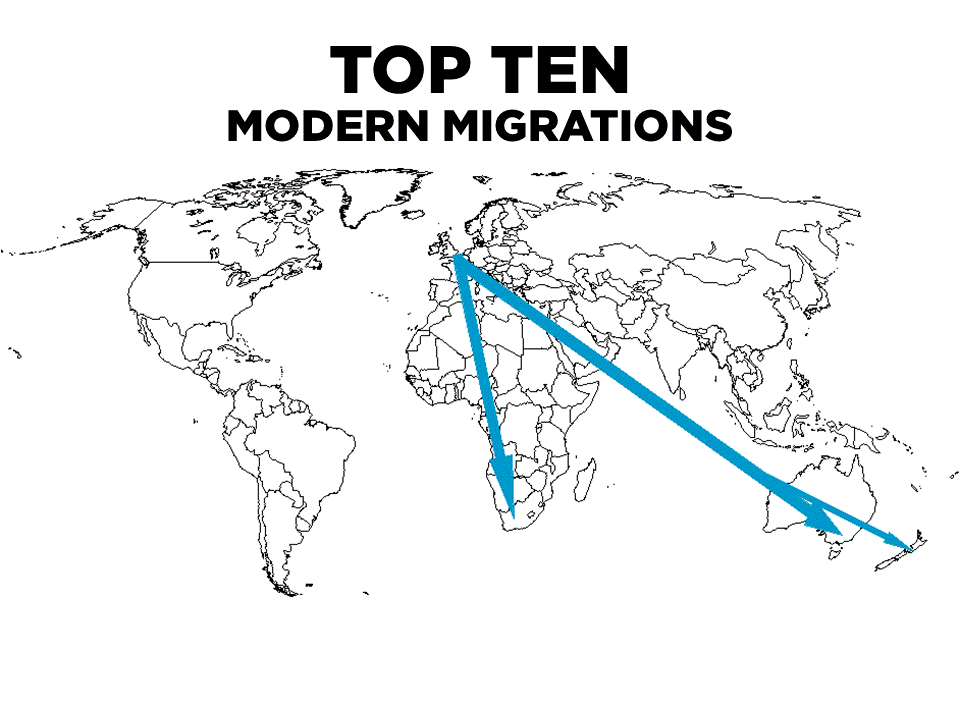 [Speaker Notes: Brits to South Africa, Australia and New zealand]
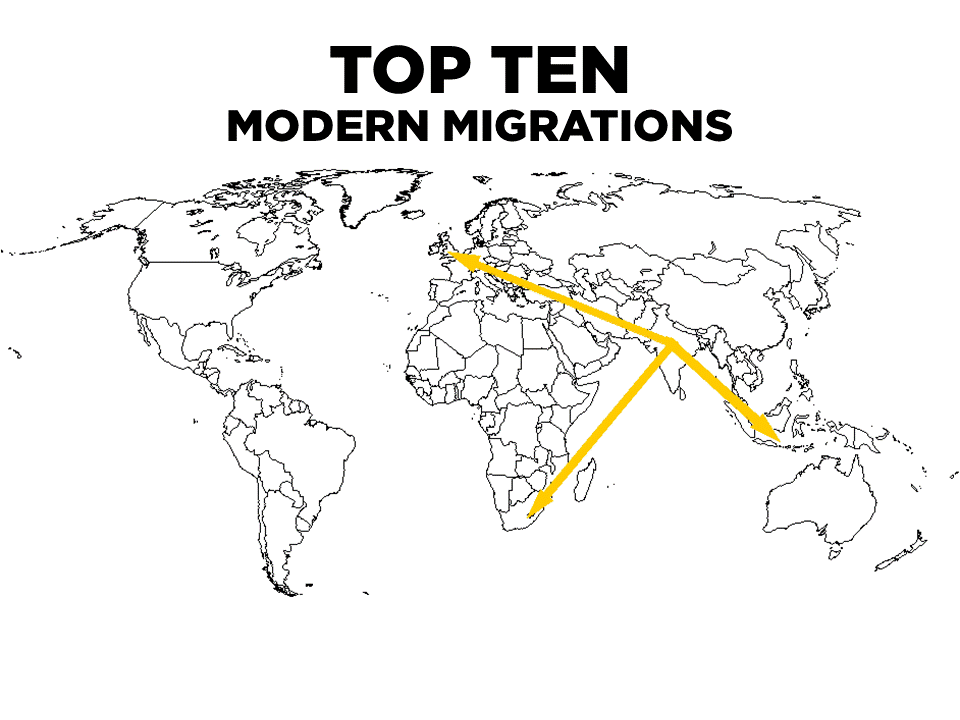 [Speaker Notes: India to UK, South Africa and Australia]
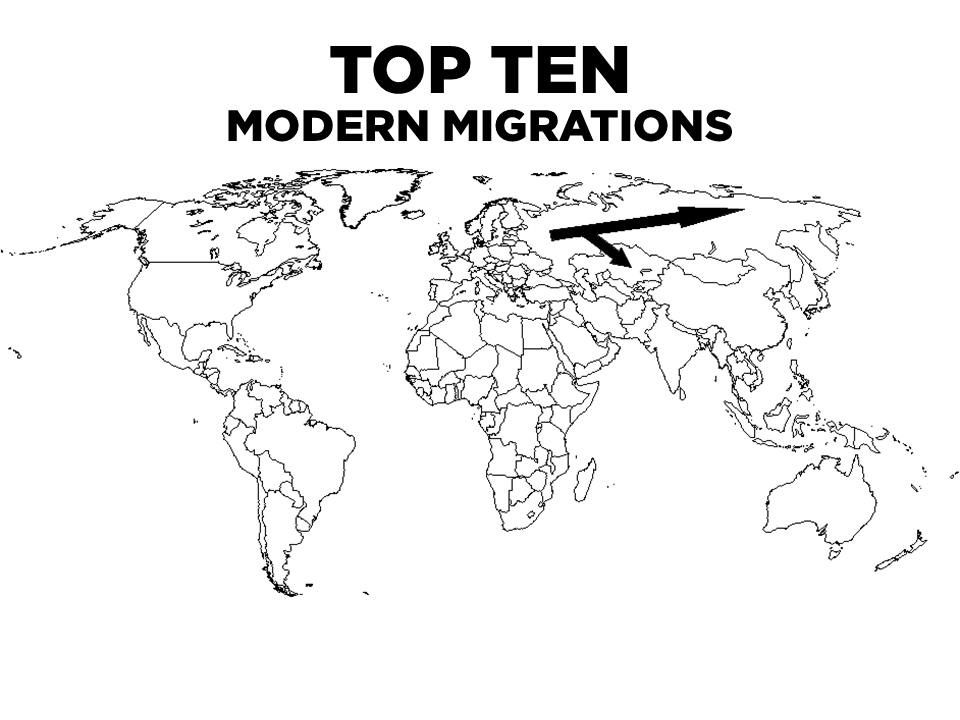 [Speaker Notes: USSR – Russia goes east]
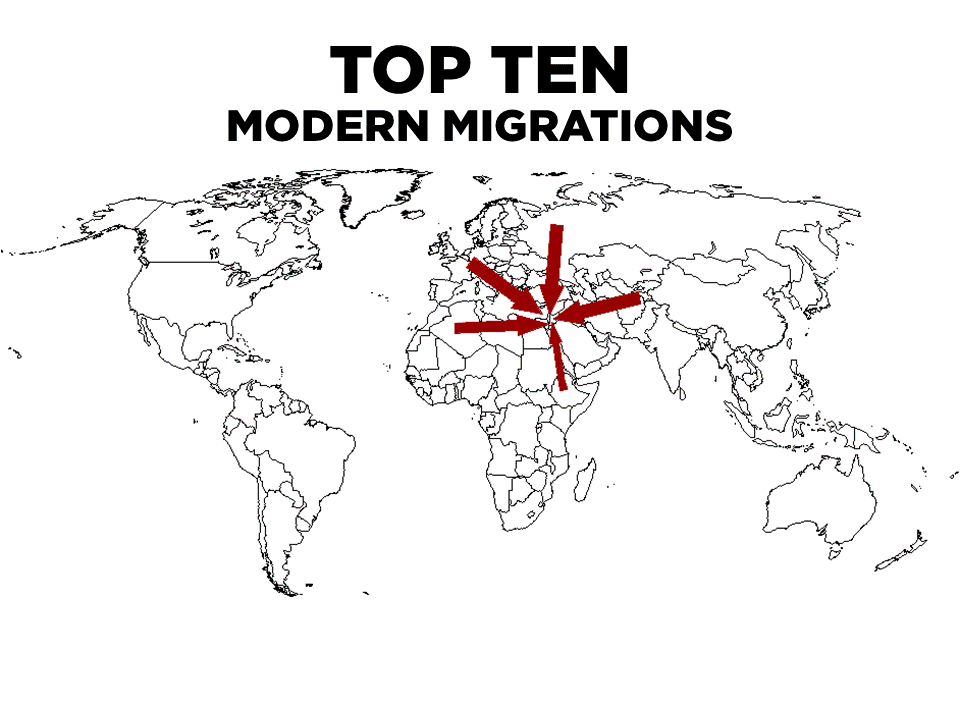 [Speaker Notes: Jews from Europe/North Africa/Middle East to Israel]
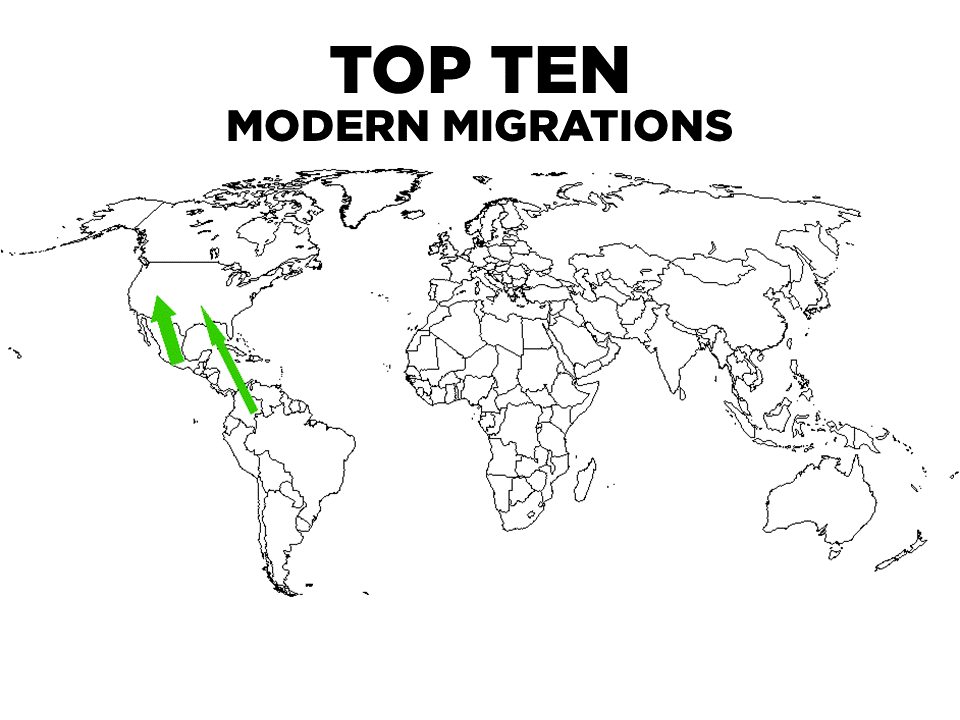 [Speaker Notes: 20th century Latin America to USA]
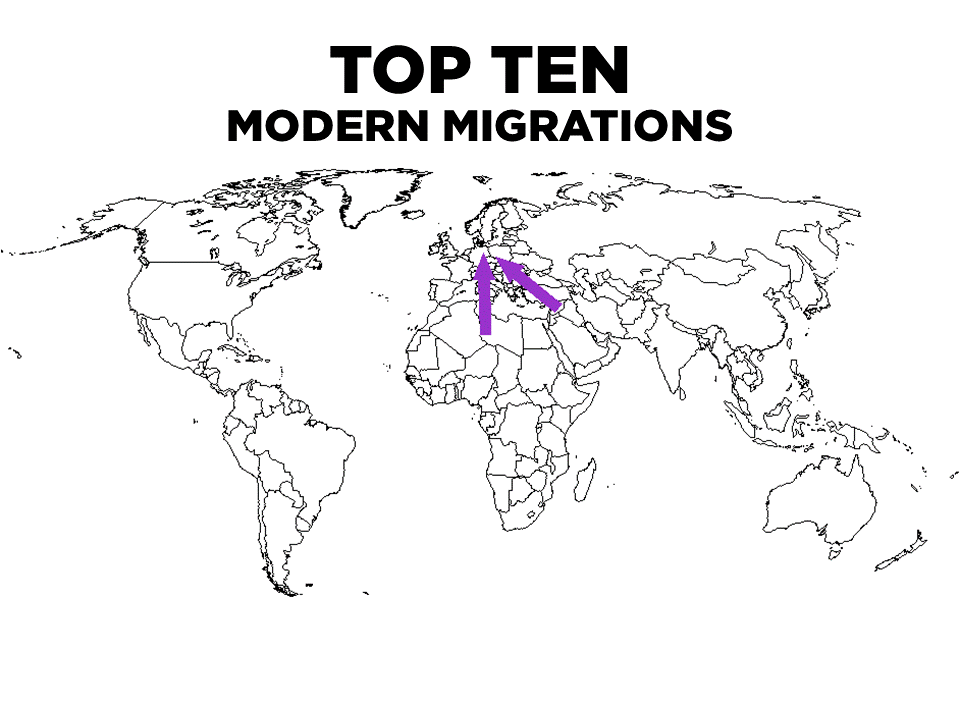 [Speaker Notes: Refugees – North Africa and Middle East to Europe]
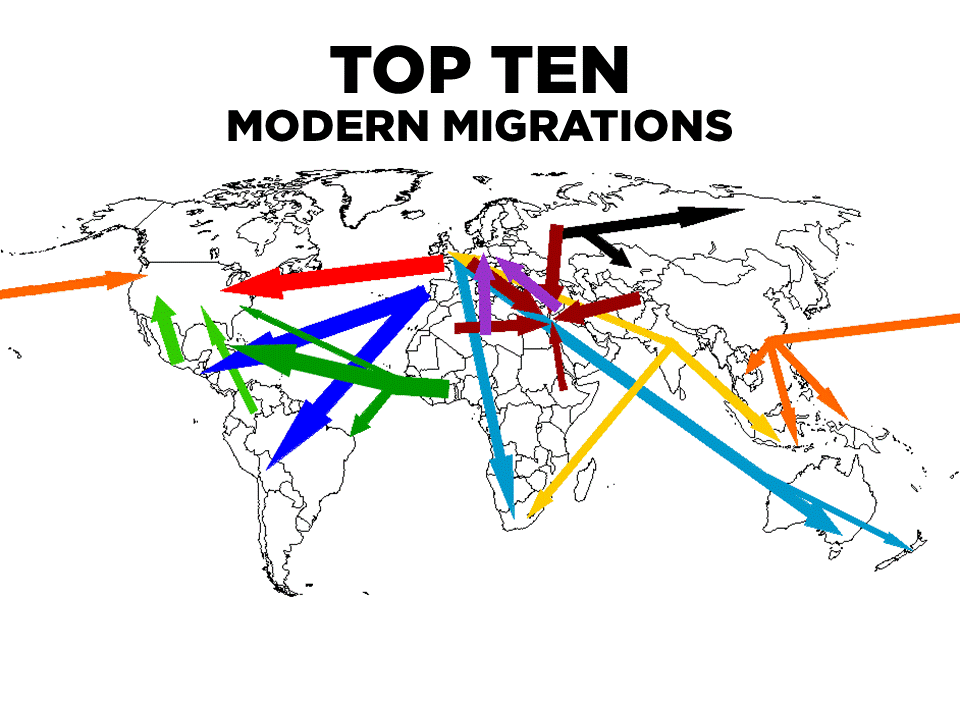 Video: Modern Migration
Discuss
In general, what are the reasons that people migrate to a new place?
Do you see any patterns?
Summary:
Describe the way geography influenced the movement of early humans.
Identify a reason that people move to a new place.
Day 2
Bellwork
Has your family, or someone you know, ever moved? 
From where to where? Why move?
Agenda:
Notes: Migration Distribution

HW: Map, RQs #6-10
Objective:
You will be able to describe the motivations for people to migrate on a international and domestic scale in writing.
Fun Fact of the Day
Baby Blue Whales are born weighing 3 tons (6,000lbs) and gain an extra 200lbs per day during their first year of life
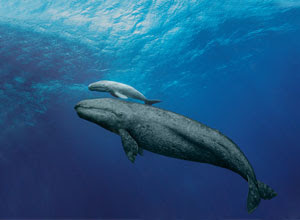 I. Migration Distribution
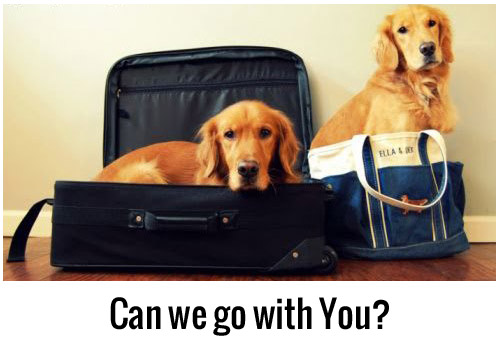 Lee’s Migration Model
Push/Pull factors: things that cause people to move
Intervening obstacle: an environmental or political thing that stops migration
A. Lee’s Model (cont)
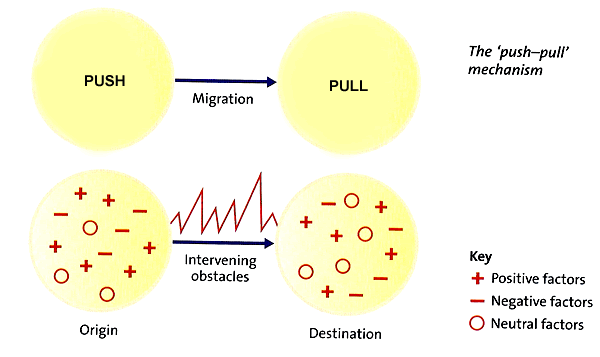 Discuss
Come up with an example of a:
 push factor
 pull factor
Intervening obstacle
Examples:
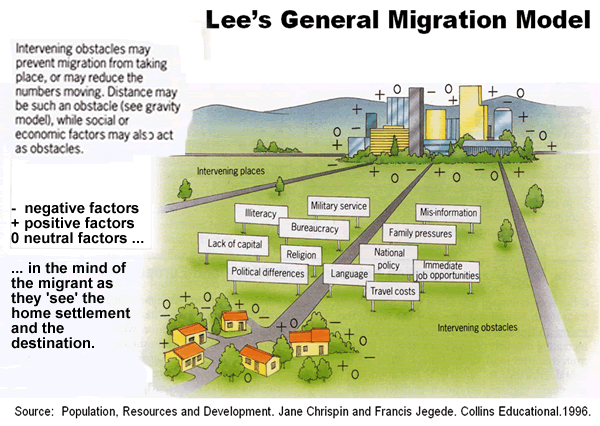 B. Migration Transition Model
Identified by Wilbur Zelinsky
The way migration patterns change as a country gets more developed
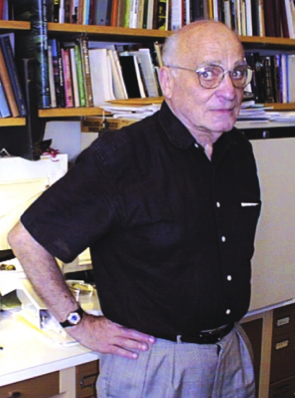 3. Transitions
High daily/season migration (search for food)
High international emigration
High internal migration: rural to urban
High international immigration
High internal migration: cities to suburbs
C. How Far do they go?
International Migration: Permanent move from one country to another
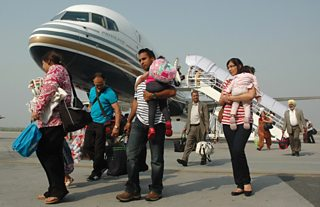 a. Voluntary migration: you choose to move (probably for better economics)
b. Forced migration: you HAVE to move (probably political or environmental)
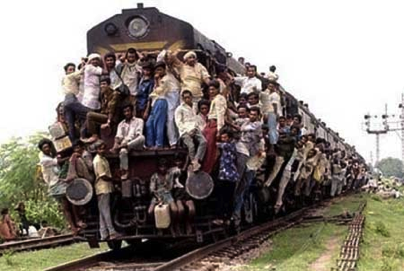 c. Major Migration Patterns
Asia to Europe
Asia to North America
Latin America to North America
Discuss
What are some historical or modern reasons for forced migrations?
Be specific!
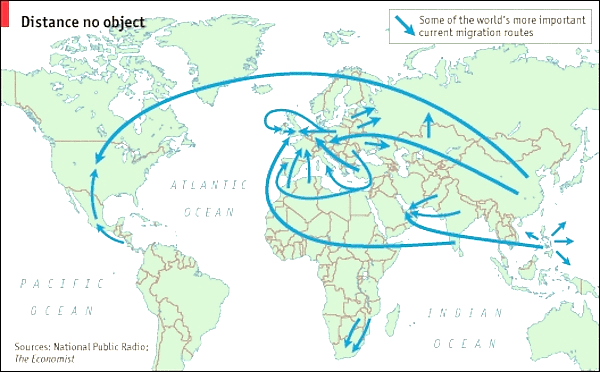 Video: International Migration
[Speaker Notes: 6th period ended here]
http://metrocosm.com/global-migration-map.html
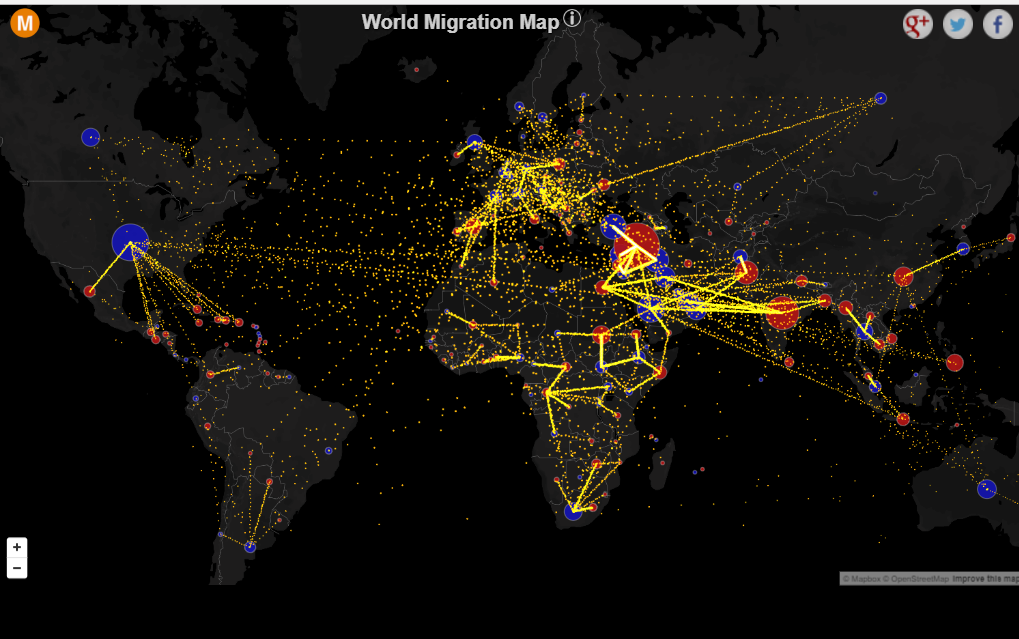 [Speaker Notes: 1st Period ended here]
2. U.S. Immigration Patterns
17th and 18th century:
Europeans to American colonies
From Great Britain mostly
Slaves to America
From Sub-Saharan Africa
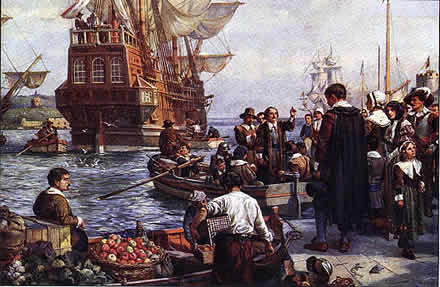 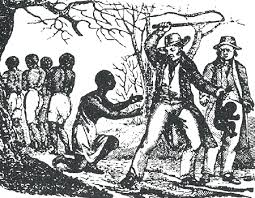 b. Mid 19th and early 20th century
 1840-70’s: Ireland and Germany
1880’s: Sweden, Norway
1900: Italy, Russia, Austria-Hungary (Eastern Europe)
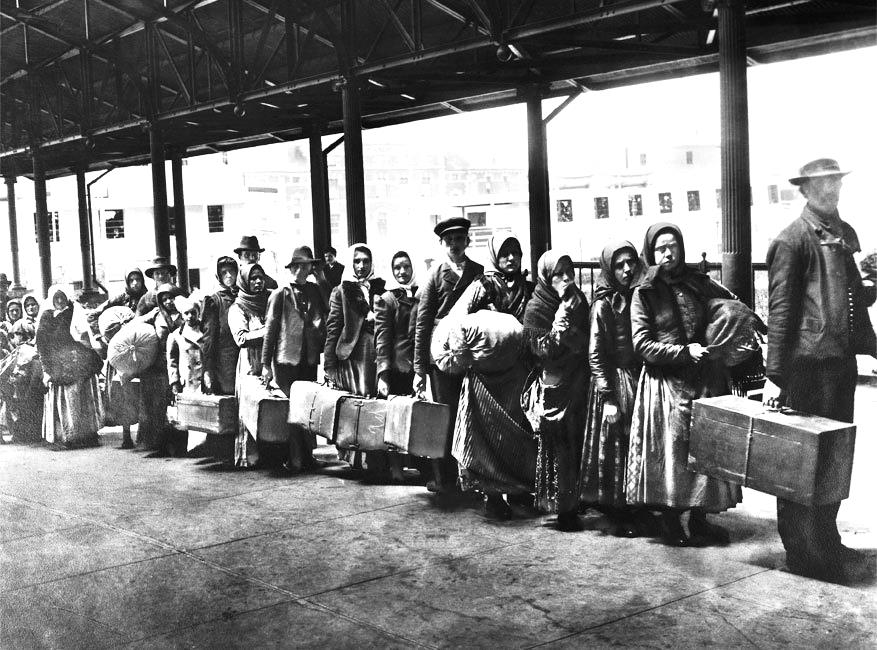 c. Late 20th and early 21st century
 China, Philippines, India, Vietnam
Latin America (especially Mexico and Puerto Rico)
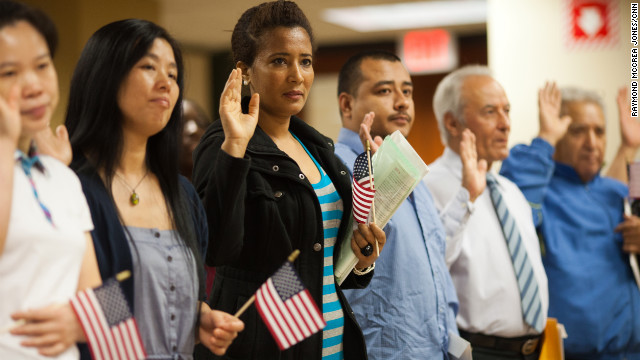 [Speaker Notes: 2nd and 4th period ended here]
3. Internal Migration
Permanent move inside a country
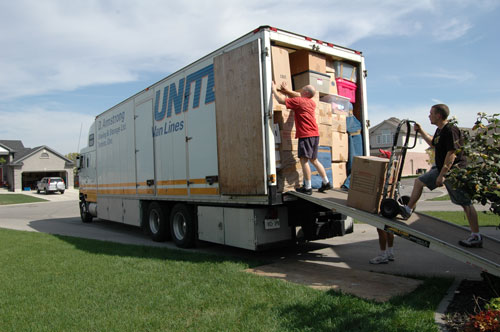 Video: Internal Migration China
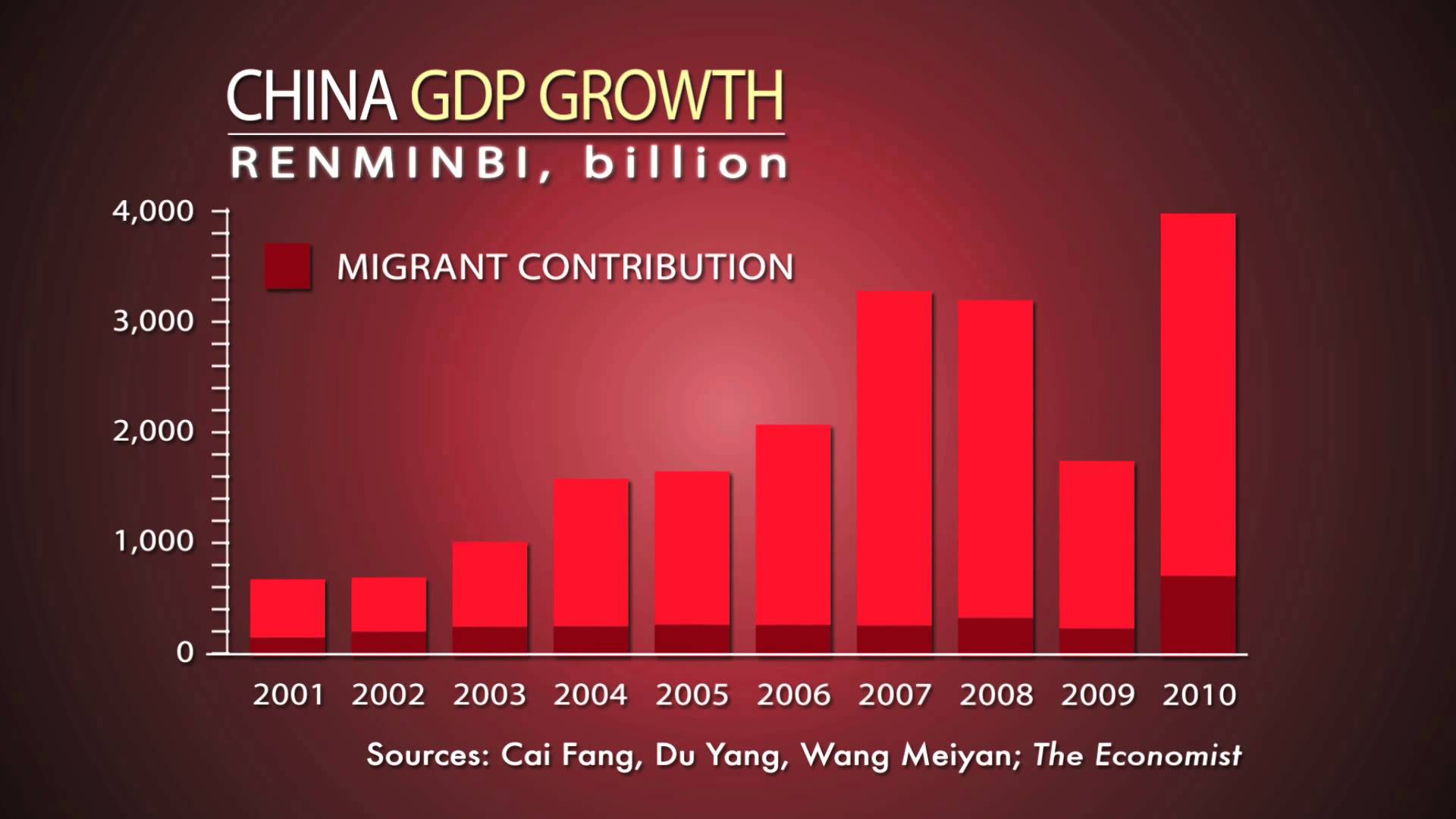 [Speaker Notes: https://www.youtube.com/watch?v=KNXg-kYk-LU]
Each shape represents where the people living in a state were born.
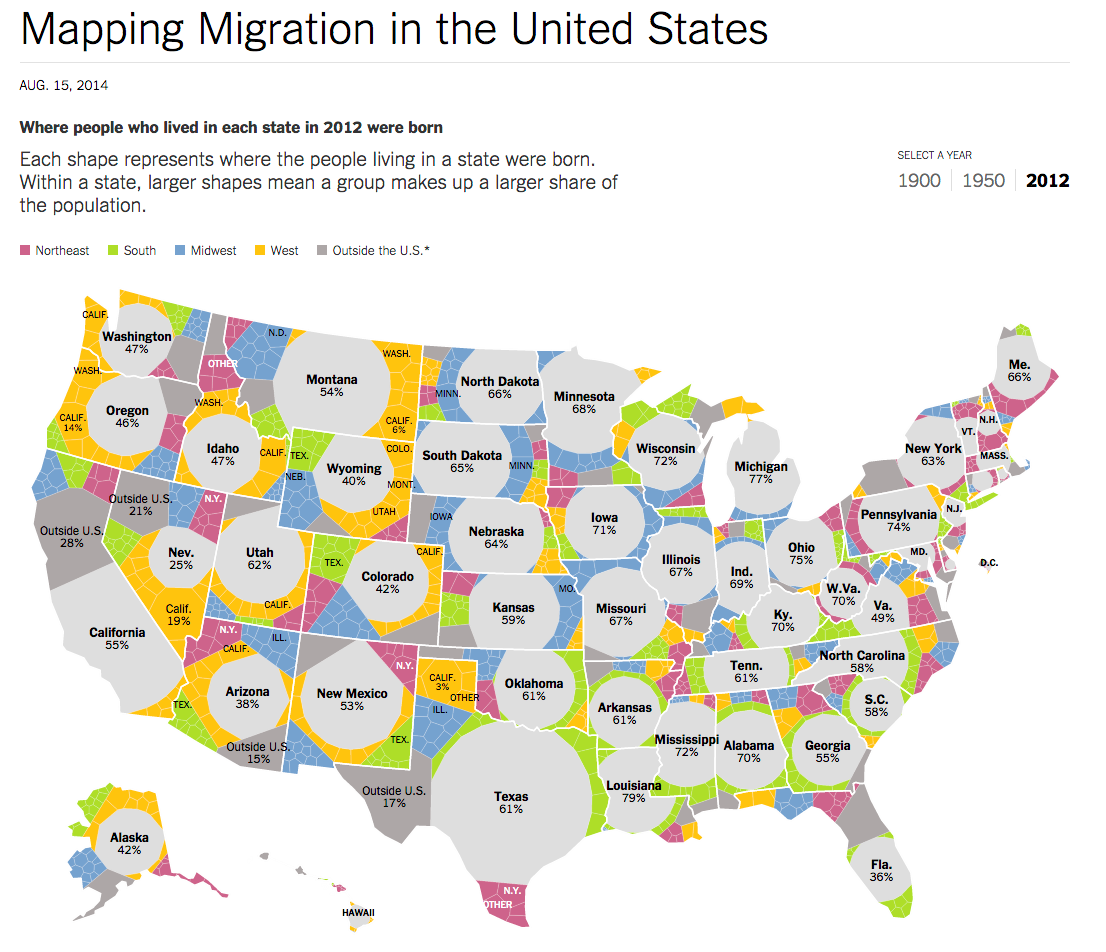 http://www.forbes.com/special-report/2011/migration.html
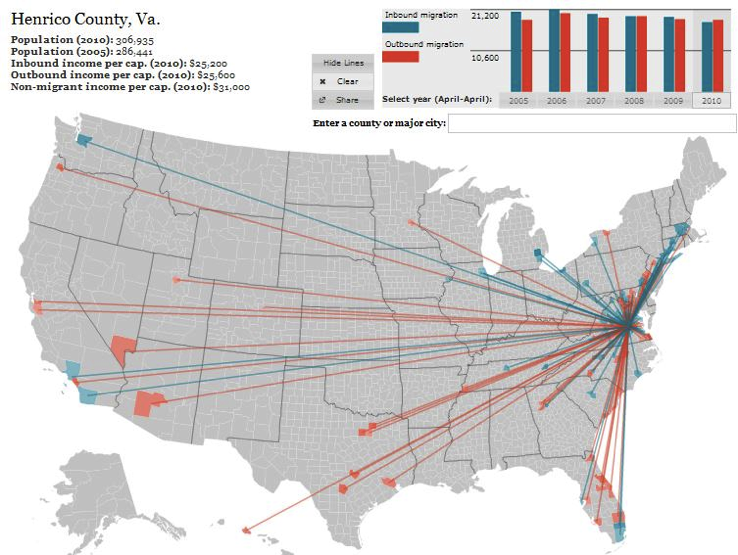 Discuss
Why do people move across the country?
Do you plan on moving out of Tucson? Why? Where?
Video: US Immigration
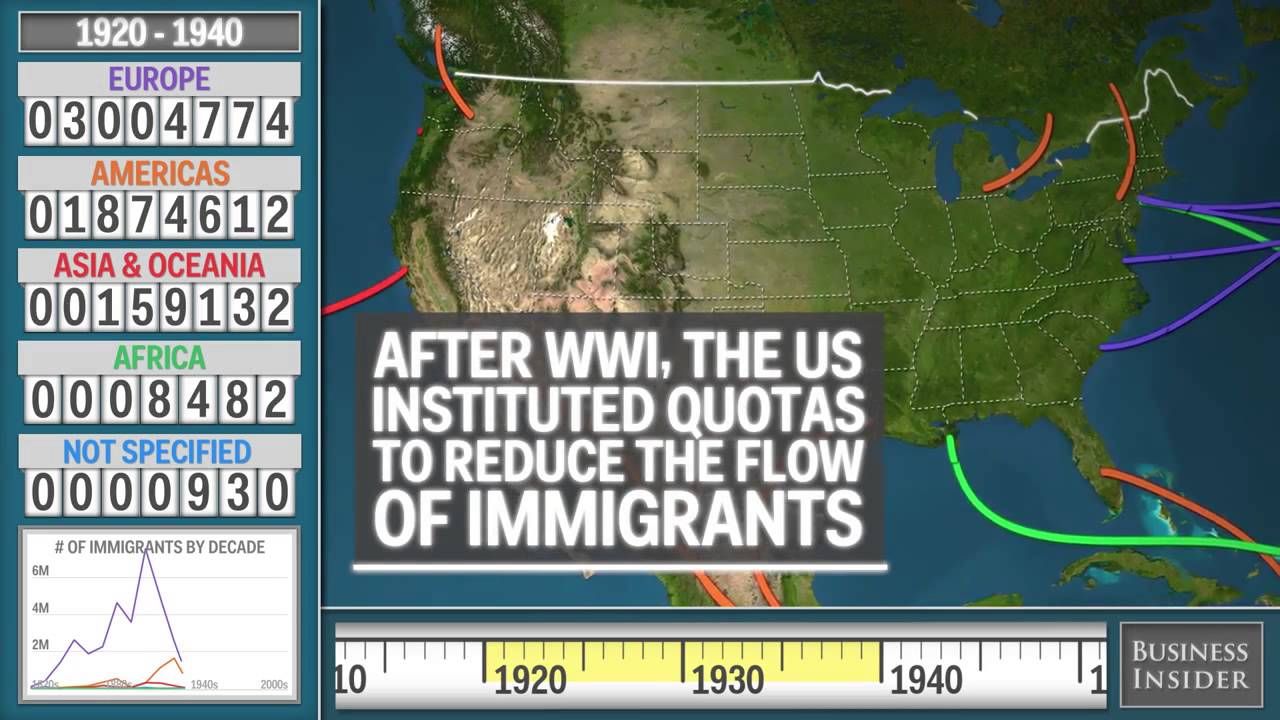 [Speaker Notes: https://www.youtube.com/watch?v=Fe79i1mu-mc]
Summary
Describe the motivations and obstacles for people to migrate on a international and domestic scale.
Day 3
Internal Migration/Migrant WorkersBellwork 9/17 + 9/18:
Get out RQs; spot check #7.
Draw a representation of the Migration Transition model.
Agenda:
Notes: Regional Migration + Migrant Workers

HW: #11-15; QUIZ Thursday
Objective:
You will be able to define Lee’s Migration Model using one of the international intraregional migrations.
FFotD
Benjamin Franklin wanted to make the wild turkey the national bird of the United States.
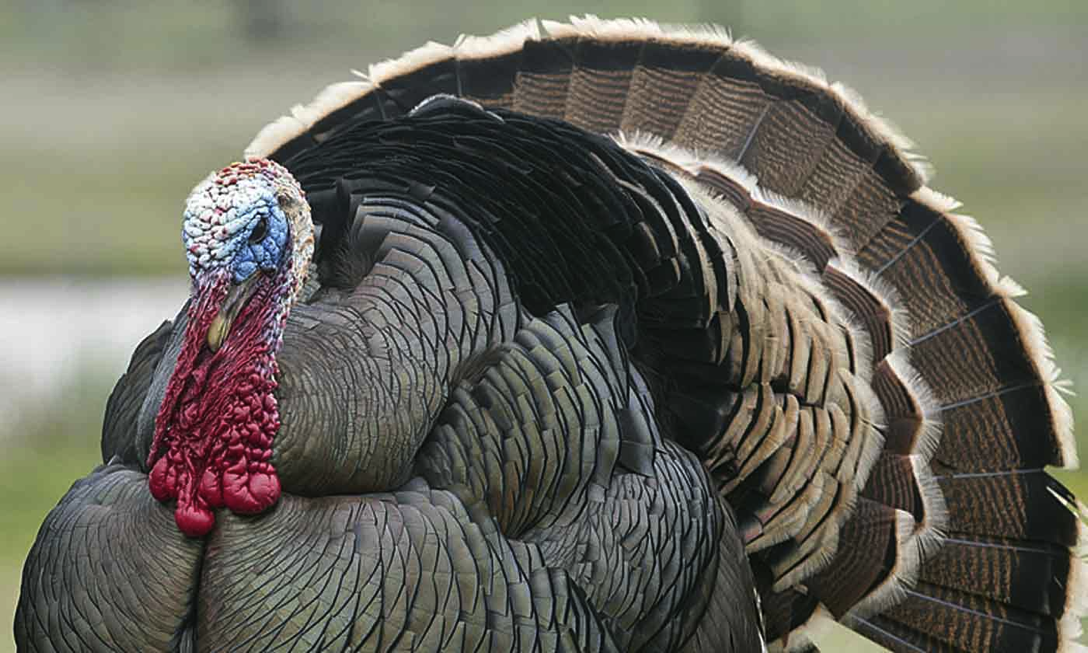 I. Regional Migration
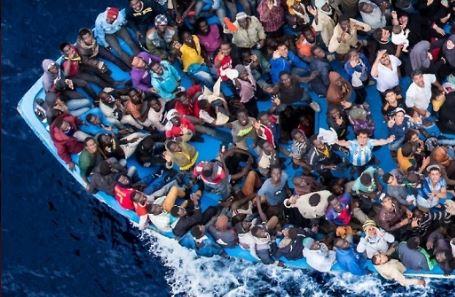 Interregional migration: from one region to another 
Intraregional migration: movement within a region
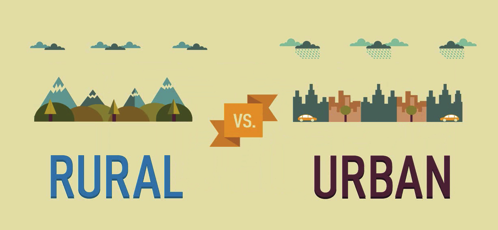 A. International Intraregional Migration
Intraregional Migration: movement within a region

EX.1: Myanmar – Ethnic conflict between Buddhists and Muslims forced Muslims into Bangladesh
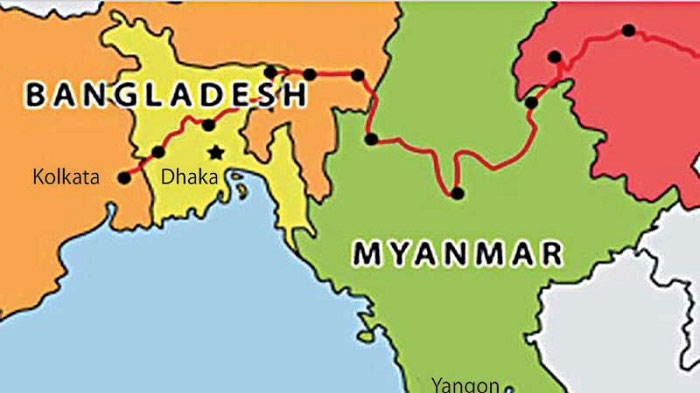 Bangladesh
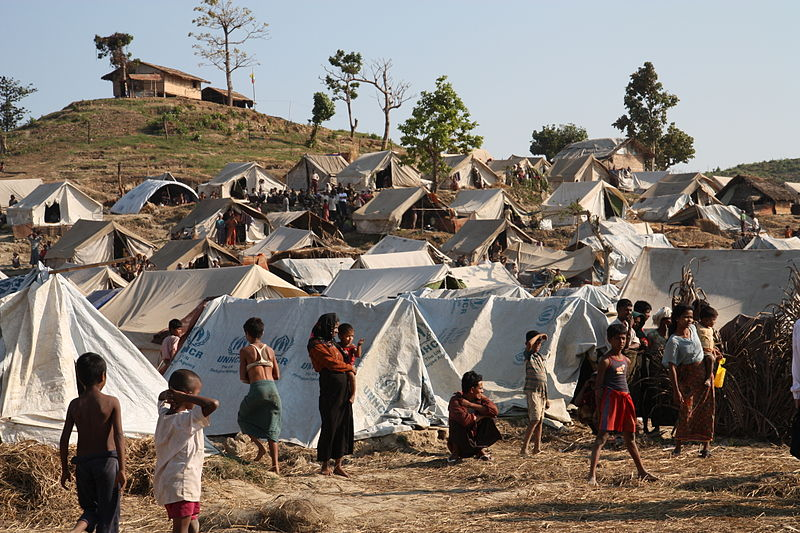 Myanmar
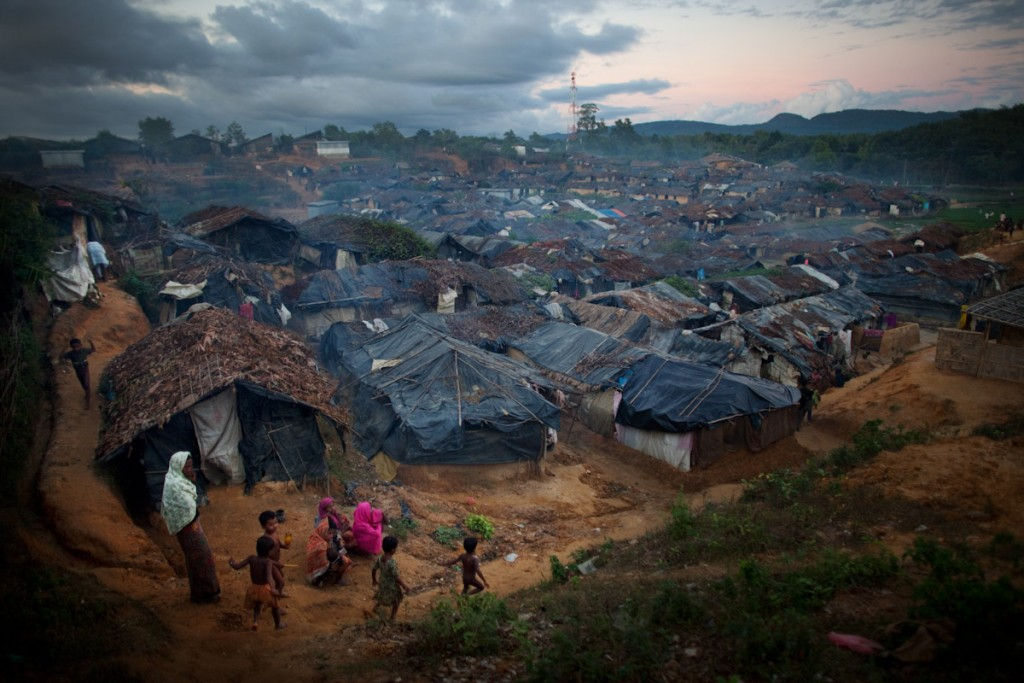 EX 2 - The Balkans collapse in the 1990’s, ethnicities break up into different countries
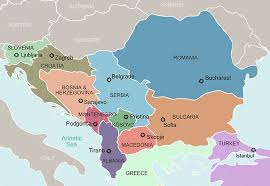 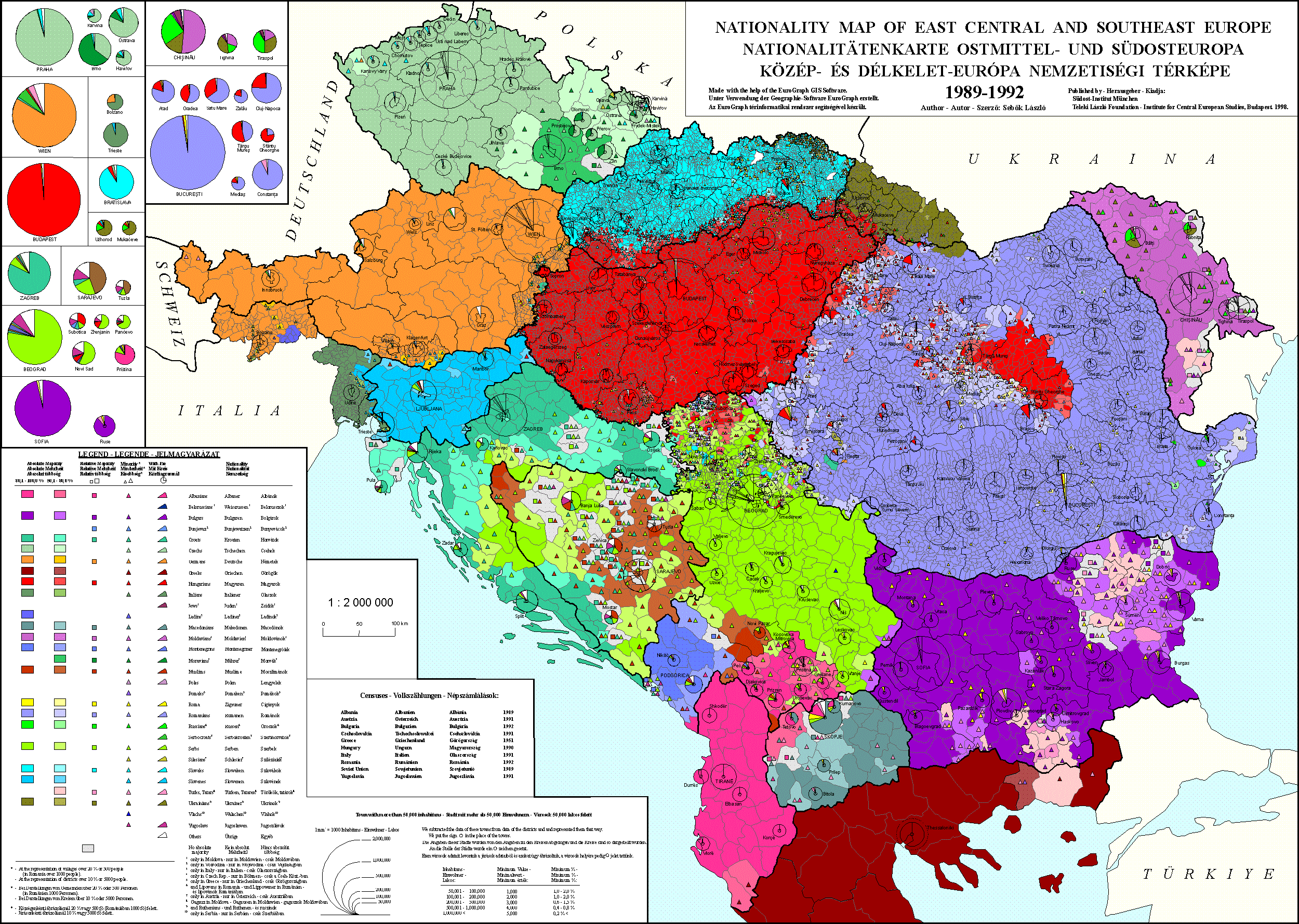 The Balkans
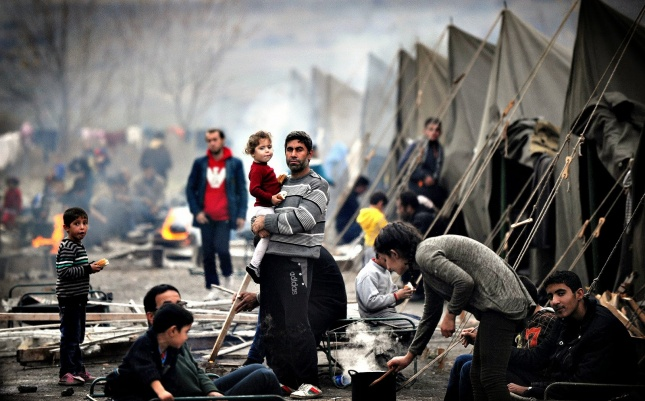 EX 3 - Sub-Saharan Africa: corrupt governments, human rights abuses lead to citizens leaving for neighboring countries
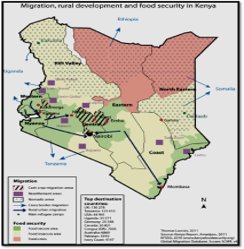 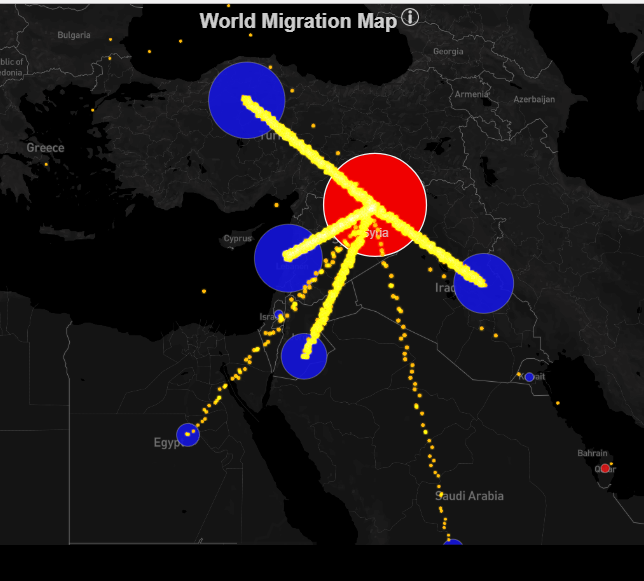 EX 4 - Southwest Asia: Syrian Civil War (2011) – refugees into Turkey and Lebanon
Syria
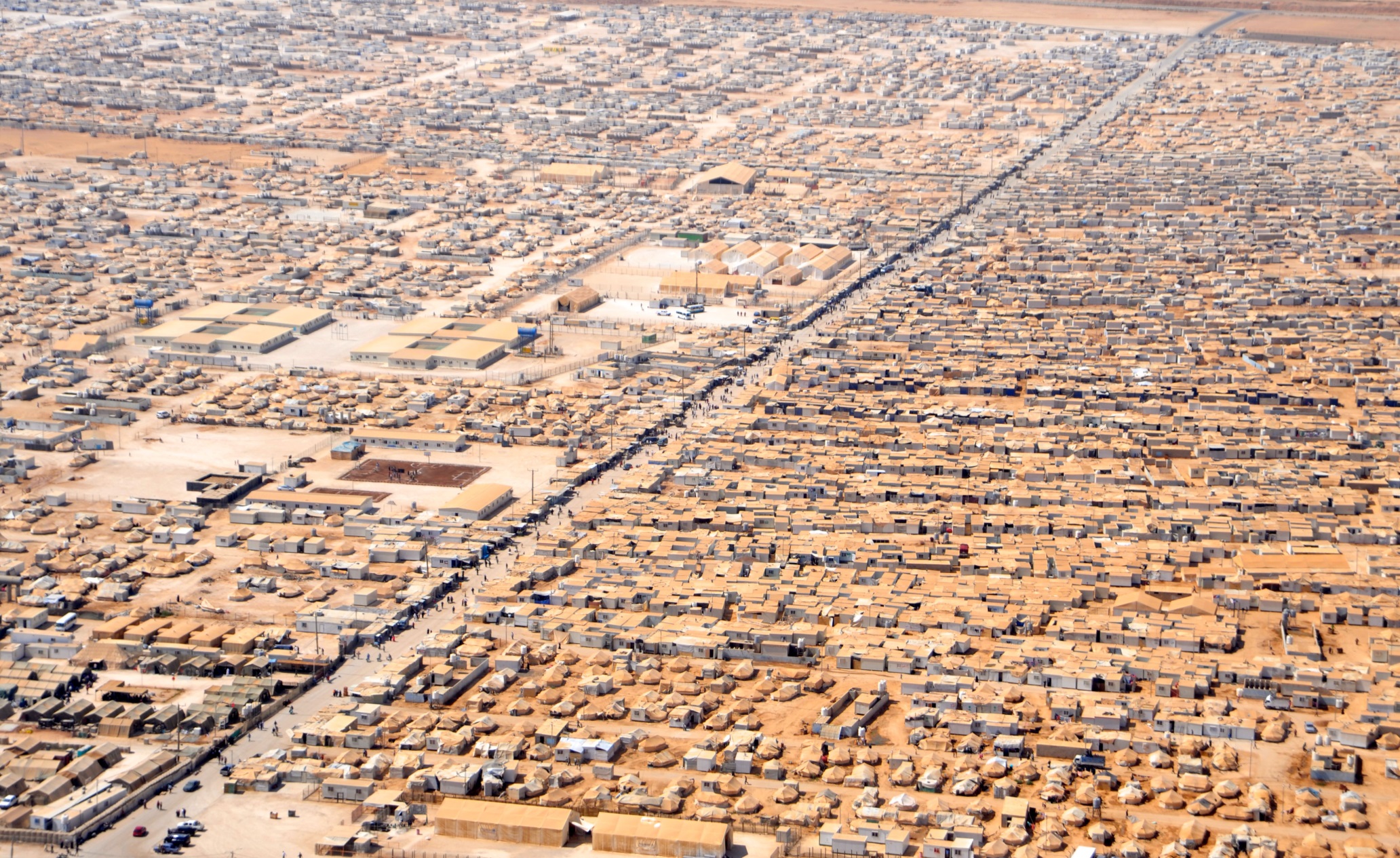 Syria
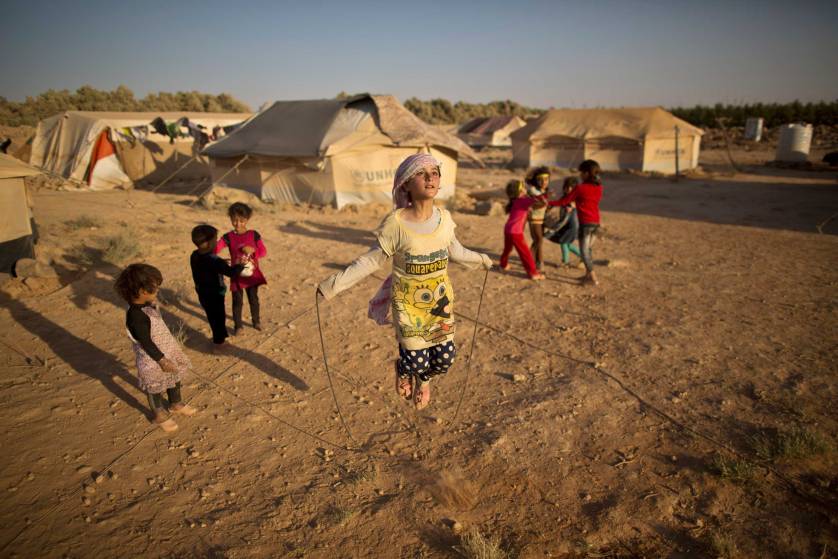 EX5: Arabian Peninsula has become extremely rich, and people move to gain opportunities
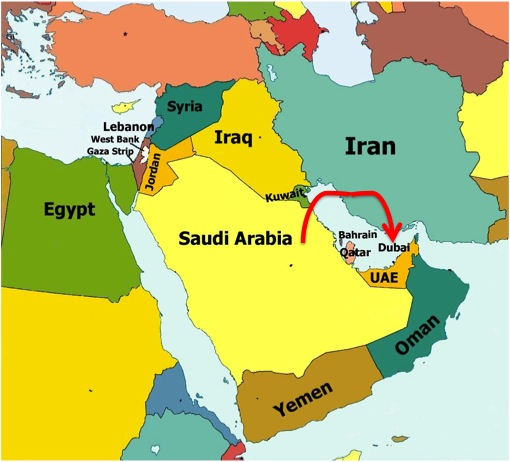 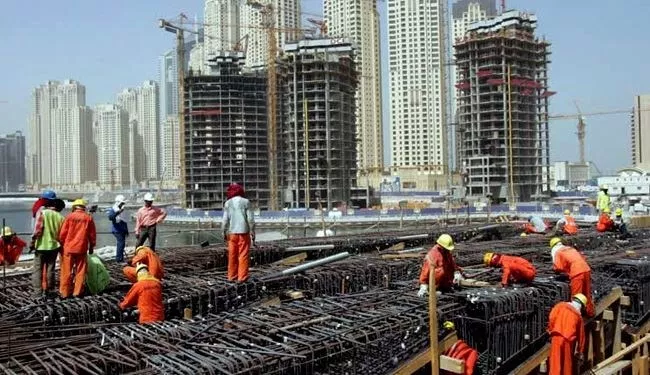 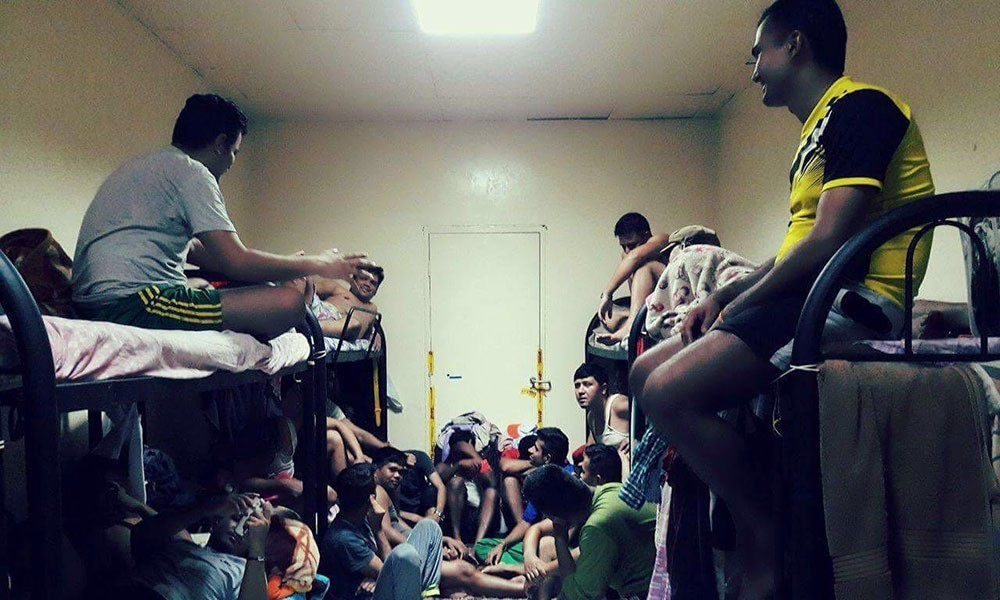 Discuss:
Describe the motivations for people to migrate on a international scale.
Using one of the international intraregional migrations, define Lee’s Migration Model.
II. Domestic Regional Migration
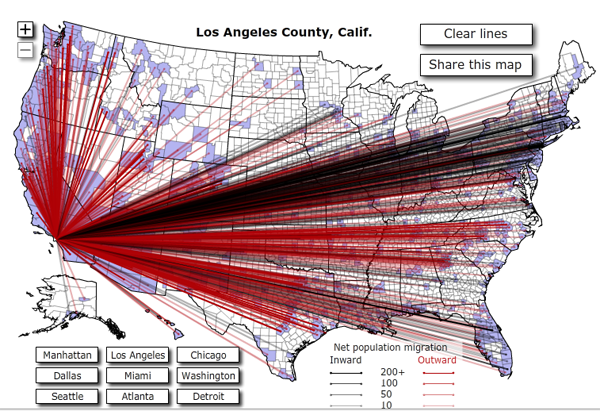 A. Migration in the USA
People are moving out of the Rust Belt (Former industrial states in Northeast and Midwest) into the Sun Belt (Southern states)
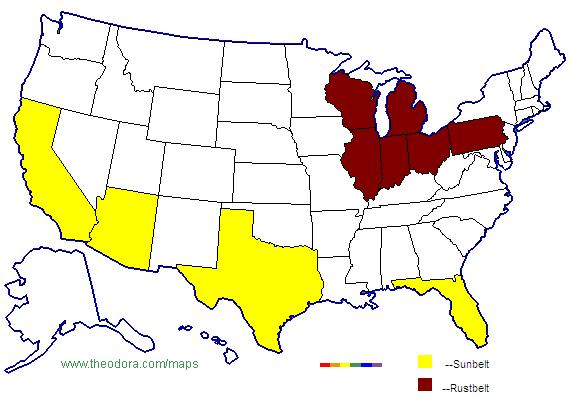 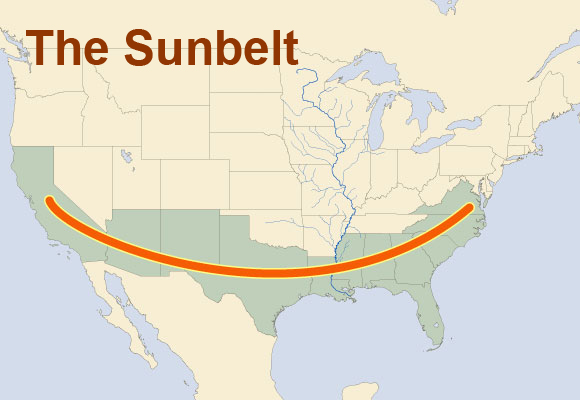 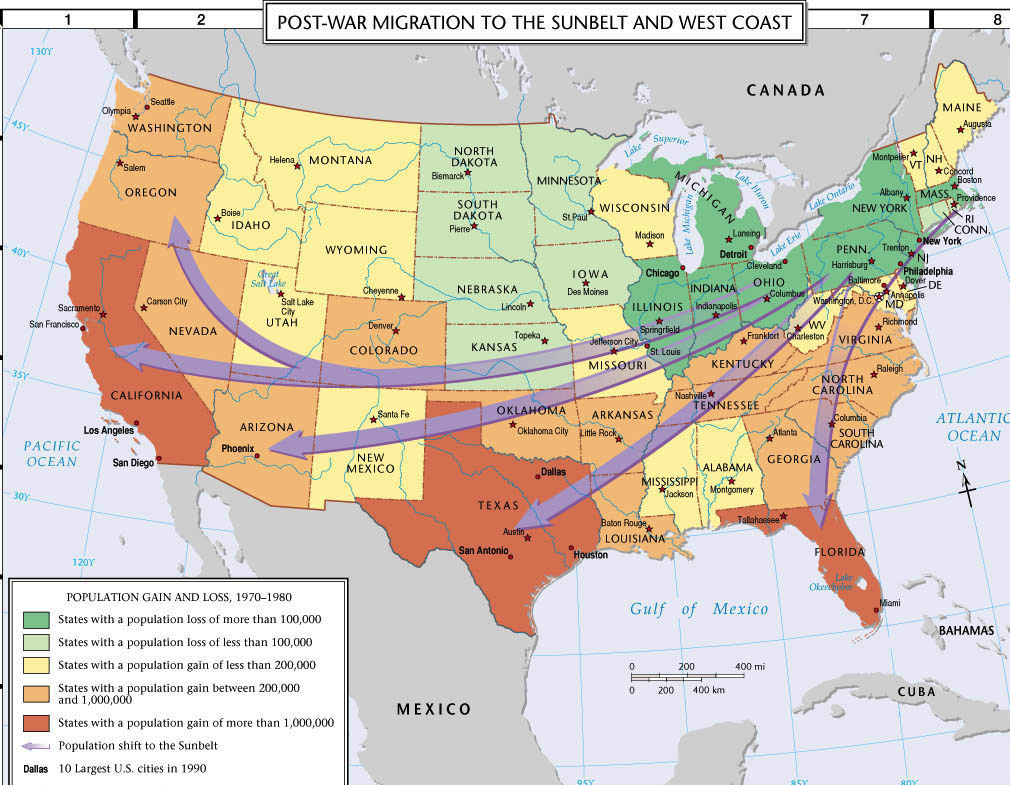 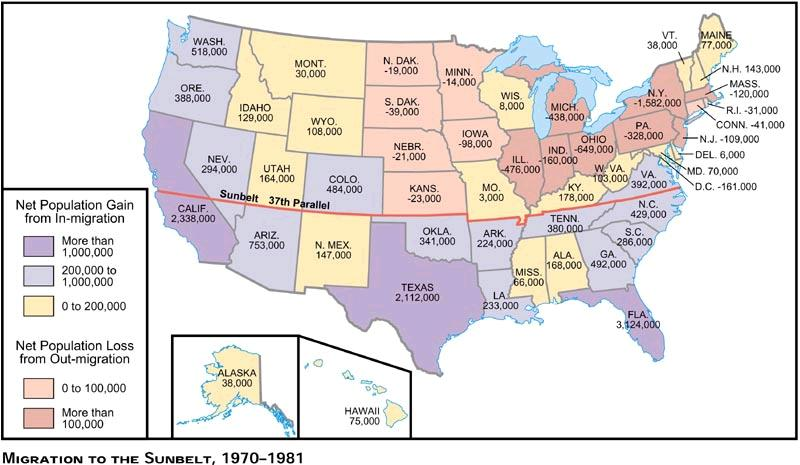 Discuss
Why do people move across the country?
Do you plan on moving out of Tucson? Why? Where?
2. Rural to Urban - Early 1900’s
Urbanization: moving into a city
3. Urban to Suburban - 1950 +
Suburbanization: moving into a predominately residential communities
4.  Urban to Rural – 1990+
Counterurbanization: Urban to rural
Discuss
What are some demographic consequences for internal migration?
B. Ravenstein’s Laws of Migration
Most move a short distance
Long-distance migrants go to economic centers
Most migrate for economic reason
[Speaker Notes: RAVEN-STEEN]
4. But also political and environmental
5. Most long distance migrants are male
6. Most long distance migrants are single adults
C. Internal Movement
Periodic Movement: nonpermanent travel over long distances, that	occurs occasionally
College, military service
Circulation: repetitive movement	of	 a person	
Home to school to gym
Mobility:	 your ability to move
Discuss
What is your general circulation pattern?
D. Migrant Workers
Guest worker:	laborers	allowed	 in a country for a specific job and a specified	period of time
Time-contract worker
Remittance: payments made by migrants to their families back home
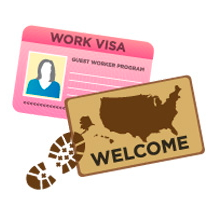 2. Brain Drain: the emigration of highly trained or intelligent people from a developing country
Brain Gain
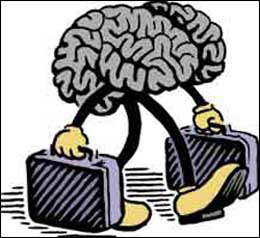 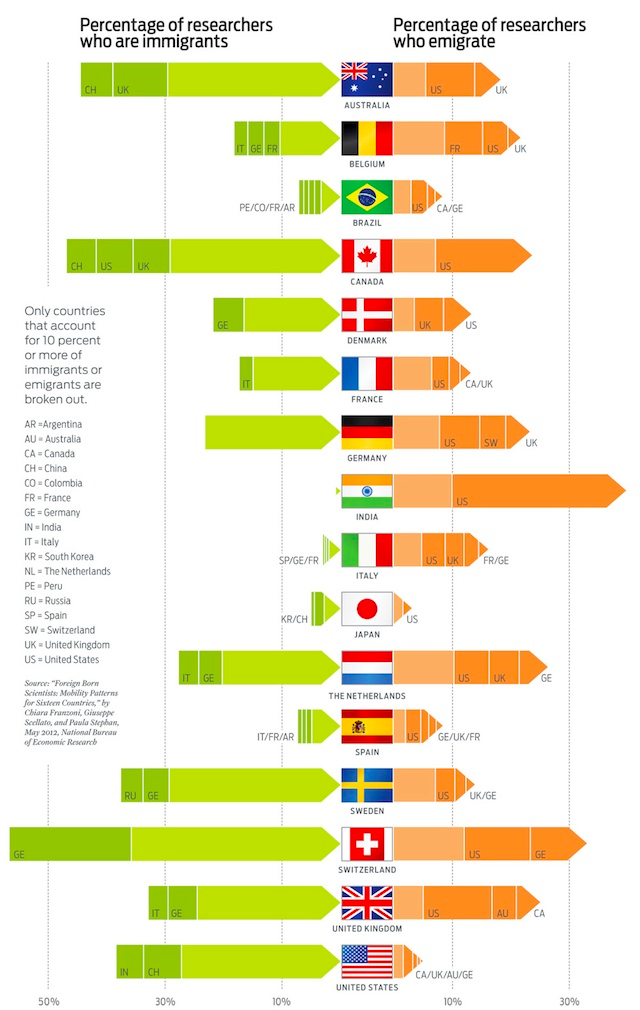 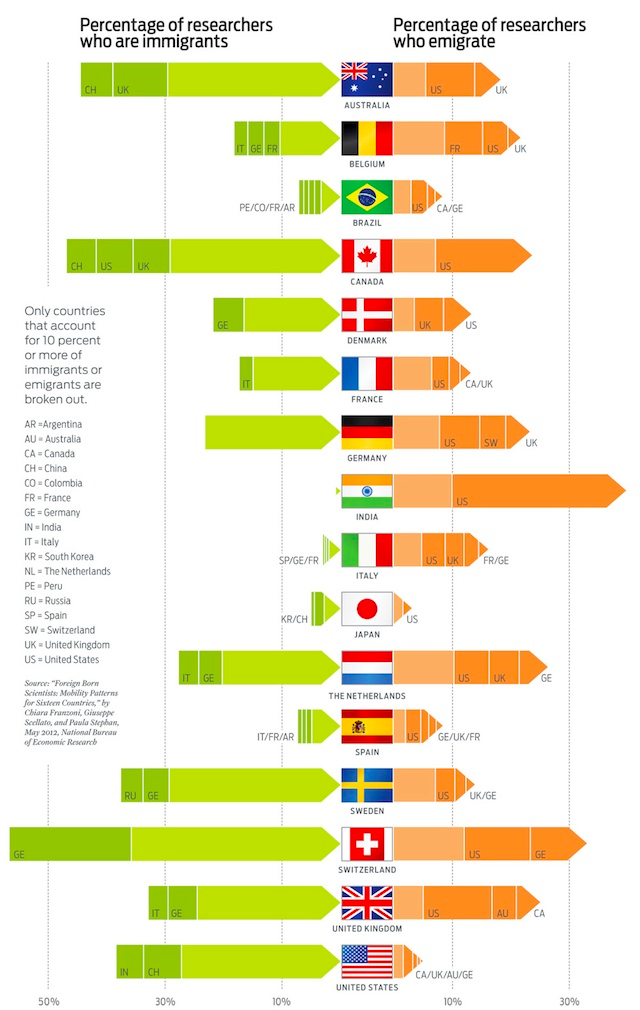 [Speaker Notes: 6th period here]
3. Step-Migration: migration to a place, working there for a while before moving again
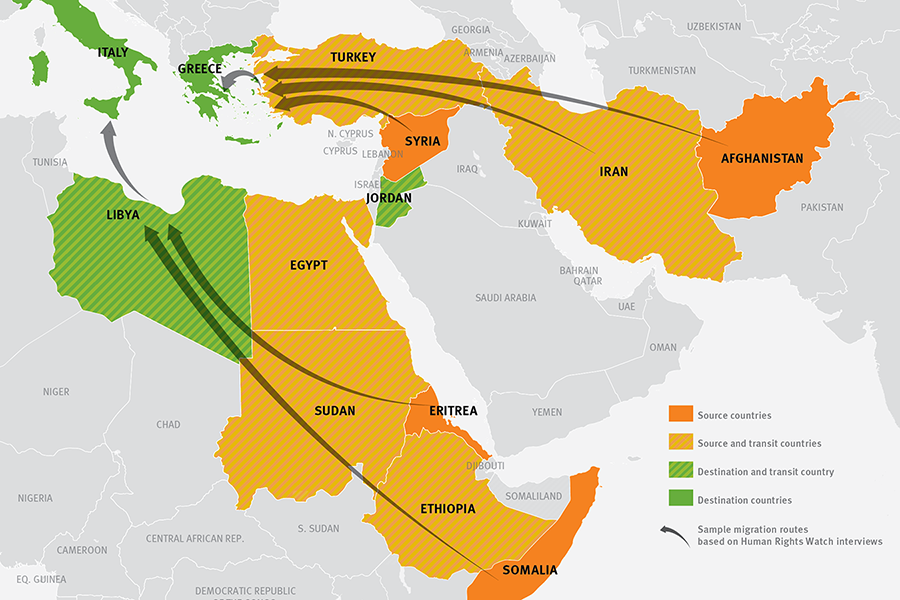 4. Chain Migration: people migrate to a location because of family, friendship, or common cultural background 
Diaspora: the dispersion of any people from their original homeland.
Discuss
Where do we see chain migration in American History?
Why would people follow chain migration?
E. Abuse of Guest Workers
Migrant labor in the US
Latino migrants work our farms for less than minimum wage, no benefits, and no education for their kids
Cesar Chavez advocated for the rights of farm workers
Latino Migrant Workers
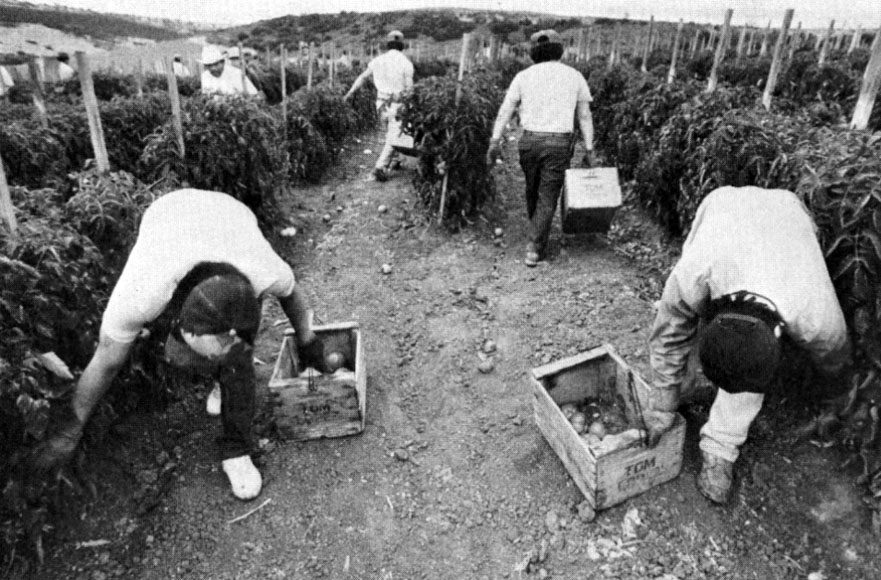 [Speaker Notes: http://youtu.be/KNXg-kYk-LU]
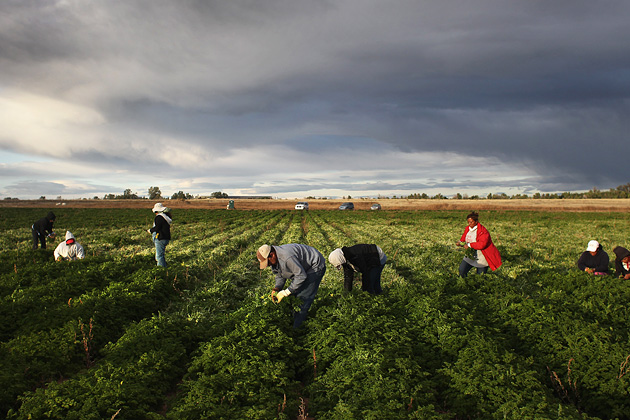 Video: Stephen Colbert Testifies
[Speaker Notes: https://www.youtube.com/watch?v=ewPburLEZyY]
2. Qatar’s abuse of guest workers
Richest country in the world
Only 12% of people in Qatar were born there
Workers from South and Southeast Asia
Work 12-15 hours a day in the heat for almost no money
[Speaker Notes: 2nd, 4th period here]
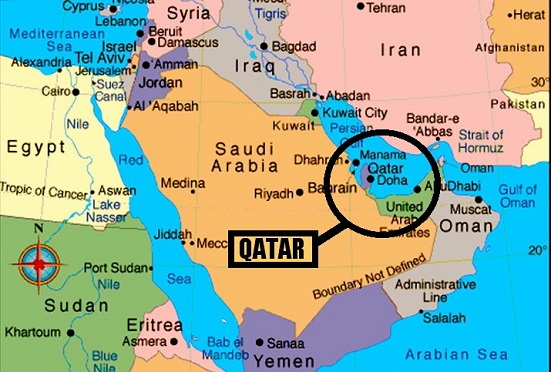 Qatar
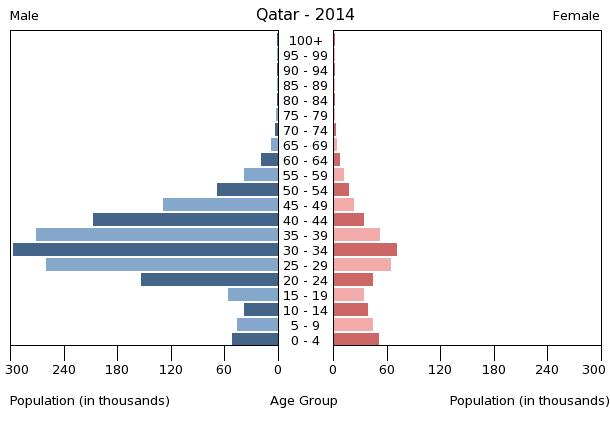 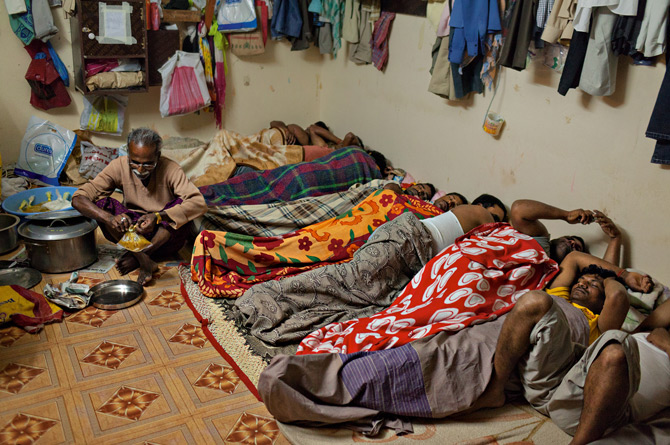 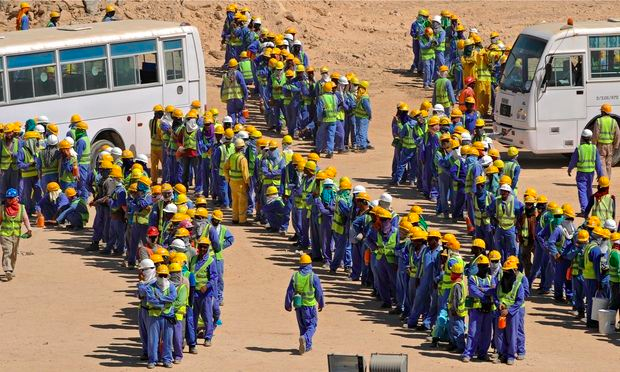 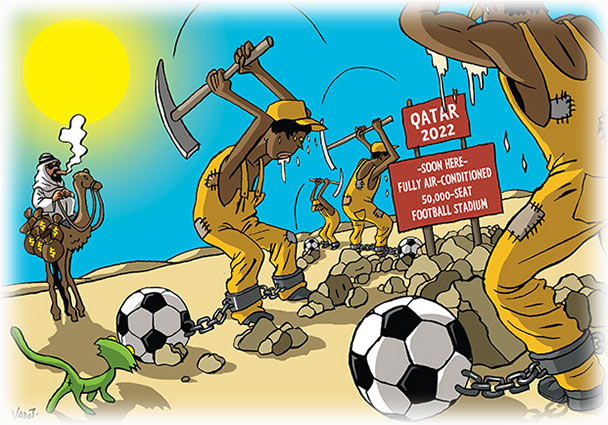 Summary
Using the Migration Transition Model we have discussed in class, describe the movement of migrants for work.
Use a historical example of migration to discuss Ravenstein’s laws.
Day 5
Refugees cont'dBellwork 9/24 + 9/25
Why might people abandon their home and culture to flee to another country?
Agenda:
Notes: Refugees


RQs #26-30; Test Tomorrow
Objective:
You will be able to discuss what we should do about refugees.
FFotD
DOLPHINS and other sea-dwelling mammals can obtain water from their food and by producing it internally from the metabolic breakdown of food.
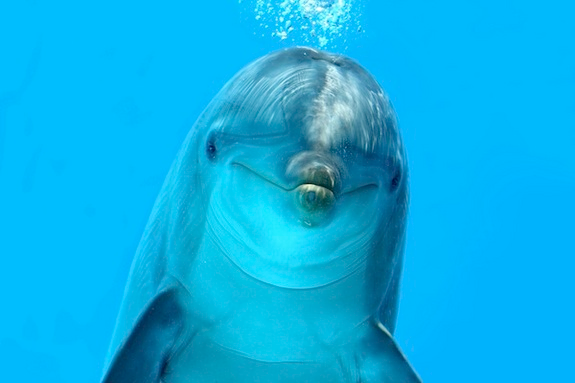 I. Refugees
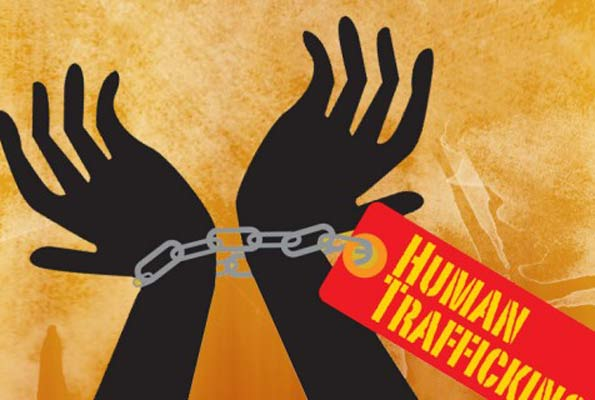 A. Victims of Forced Migration
Refugee: a person who has been forced to leave their country in order to escape war, persecution, or natural disaster.
ASYLUM SEEKER
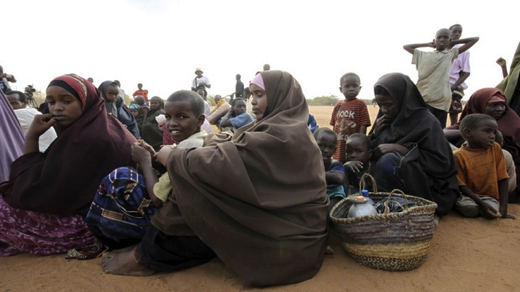 2. Internally displaced person: someone who is forced to flee his or her home but who remains within his or her country's borders.
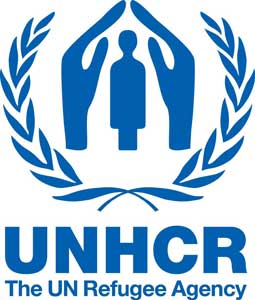 3. United Nations High Commissioner on Refugees (UNHCR)
 Help more than 65 million refugees today
 provide housing, food, medical care, and protection
Video: UNHCR Global Trends 2017
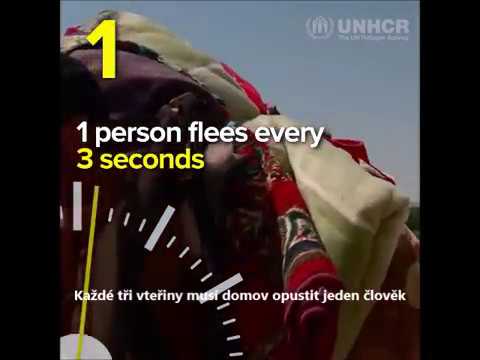 [Speaker Notes: https://www.youtube.com/watch?v=4lRcdIr05w8]
B. Internally Displaced Persons
Violence:
Syria – 7.6 million
Columbia – 6 million
Iraq – 4 million
South Sudan – 1.7 million
D.R.C. – 2.8 million
REGIONS WITH MOST NEW DISPLACEMENT IN 2015
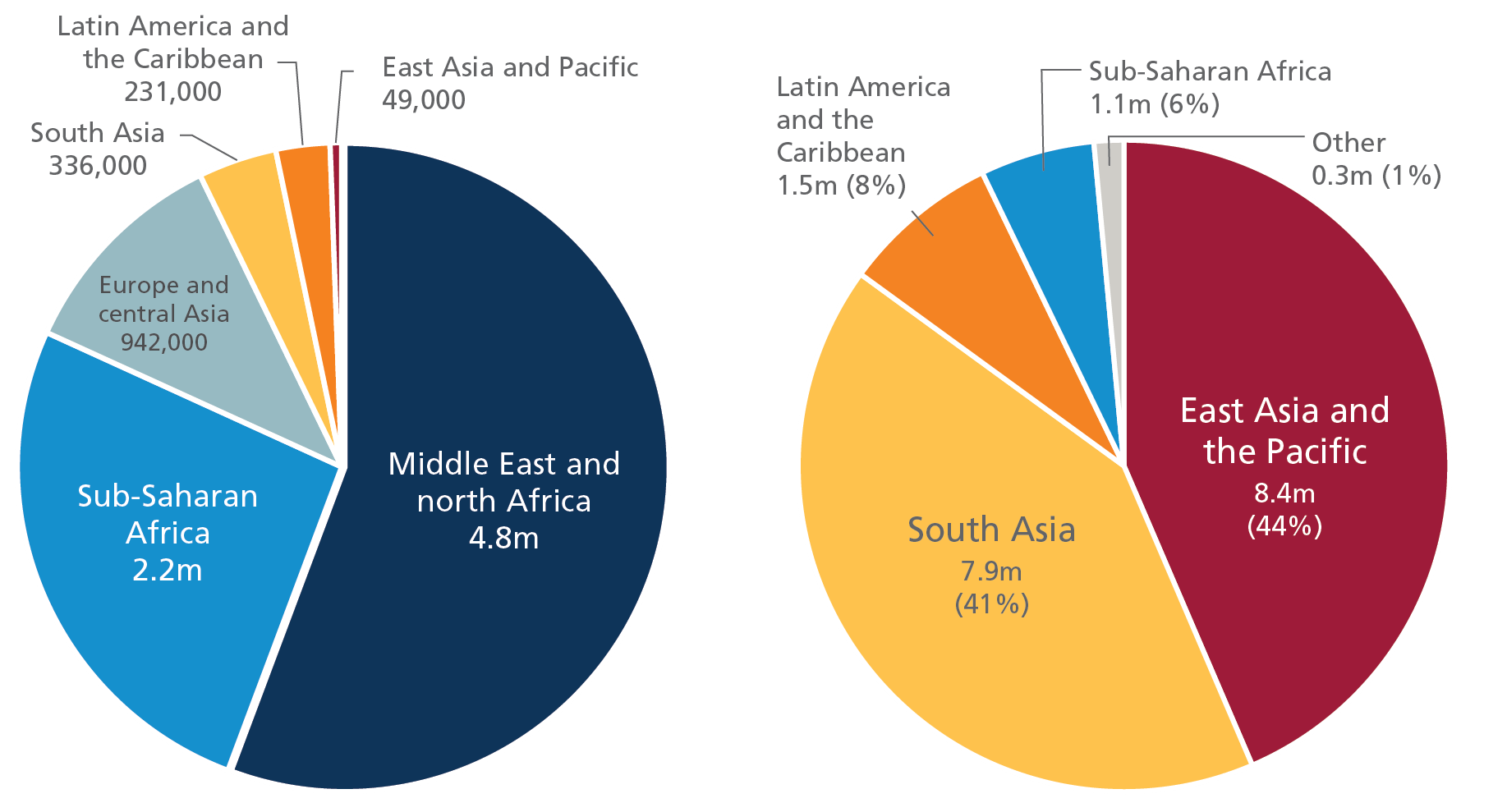 COUNTRIES WITH MOST NEW DISPLACEMENT IN 2015
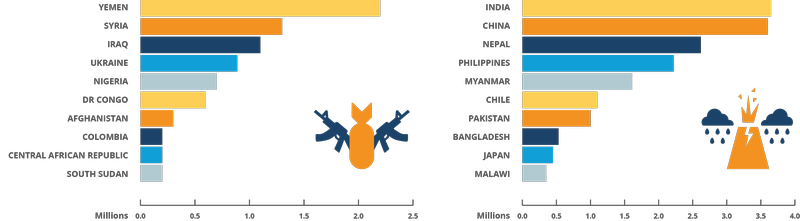 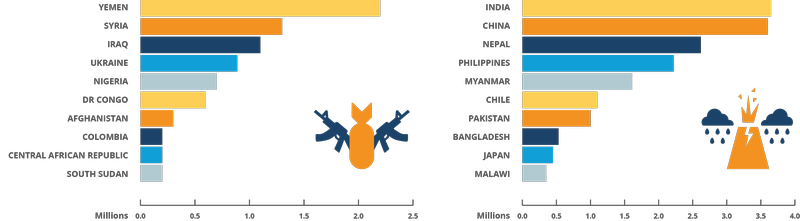 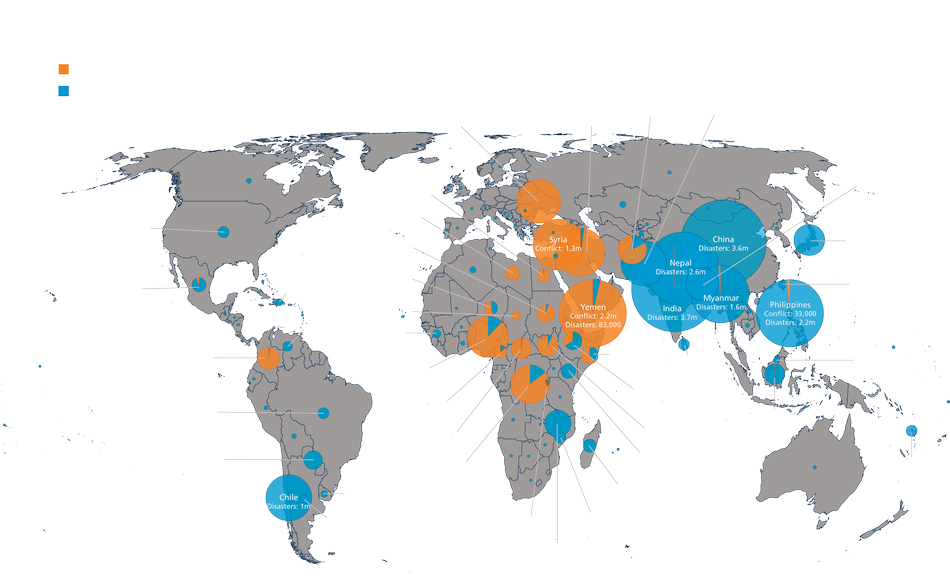 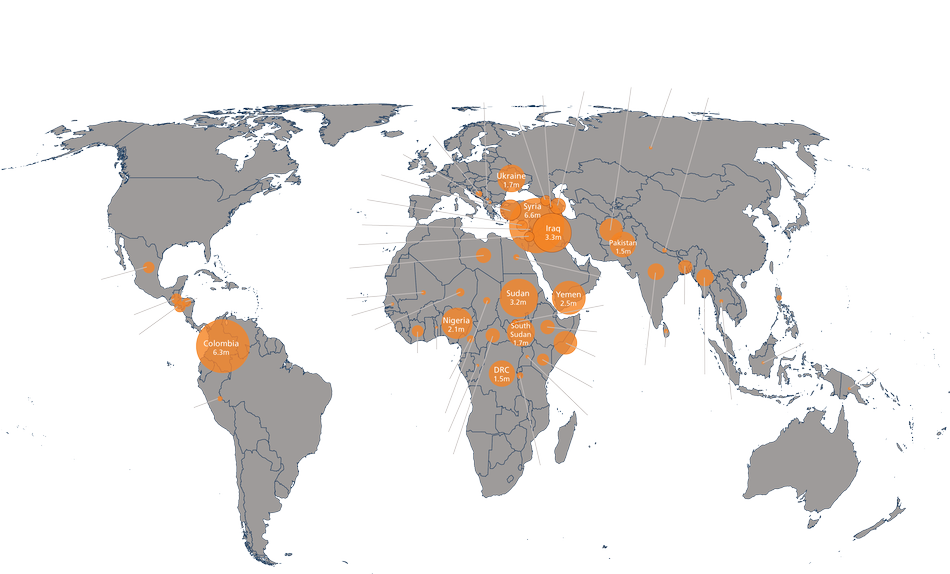 Video: TED What Does it Mean to be a Refugee
[Speaker Notes: https://www.youtube.com/watch?v=25bwiSikRsI]
c. Human Trafficking
Modern day slavery is the acquisition of people using force, deception, or coercion with the intent to exploit
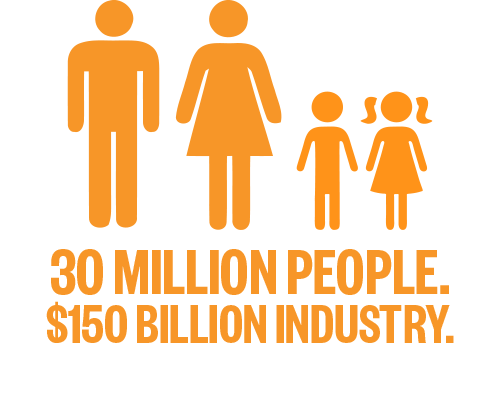 [Speaker Notes: 1st period]
2. $150 BILLION market for sex and labor (factories, mines, stores)
 Labor trafficking and debt bondage
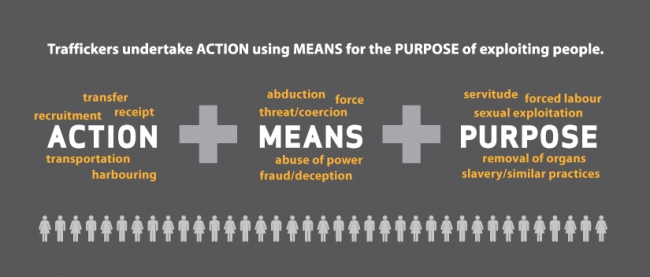 Gold Mines in Ghana
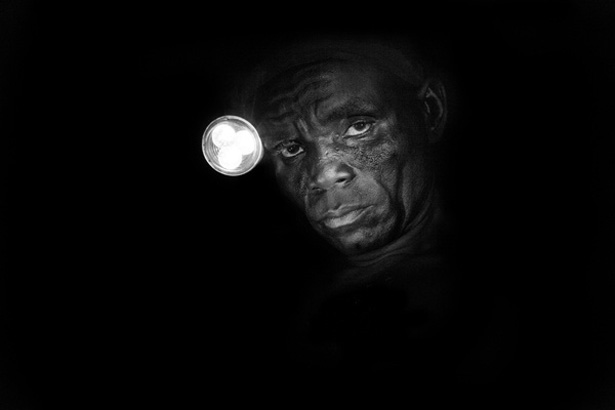 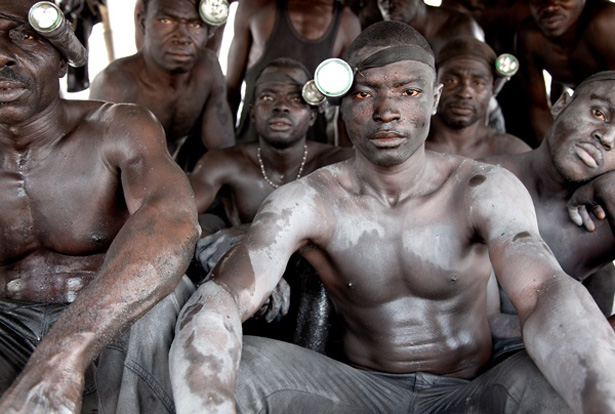 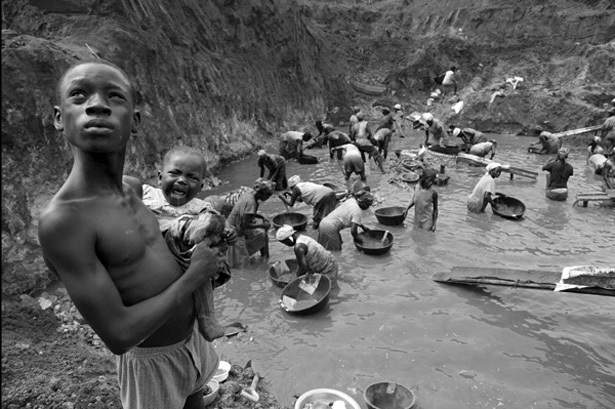 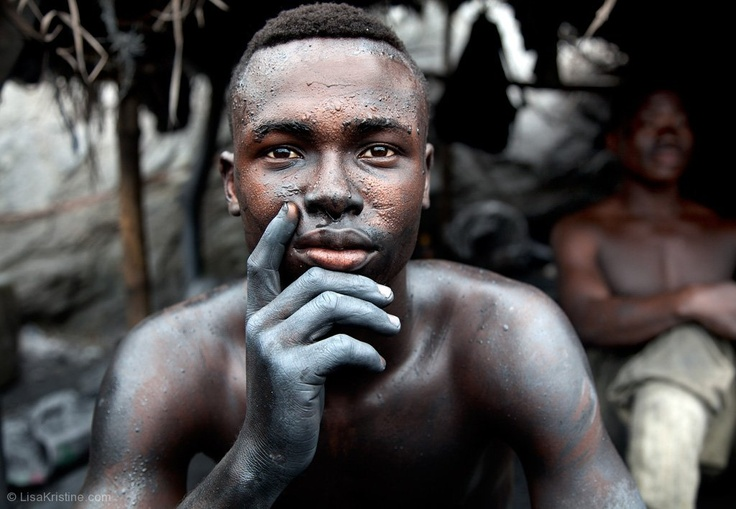 Brick Making in Pakistan
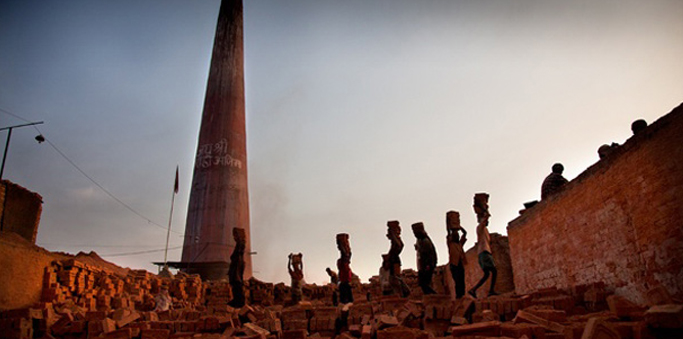 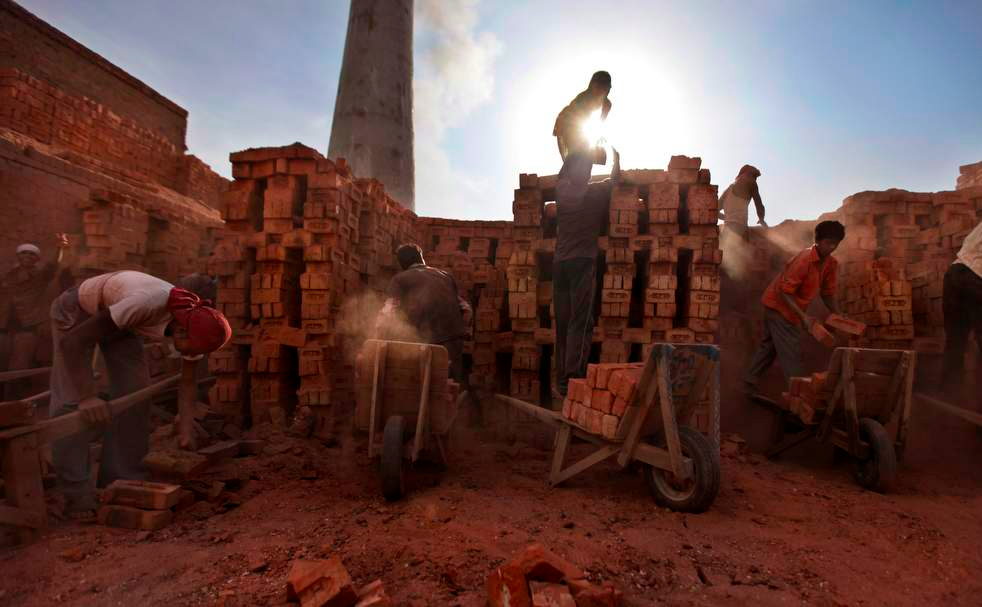 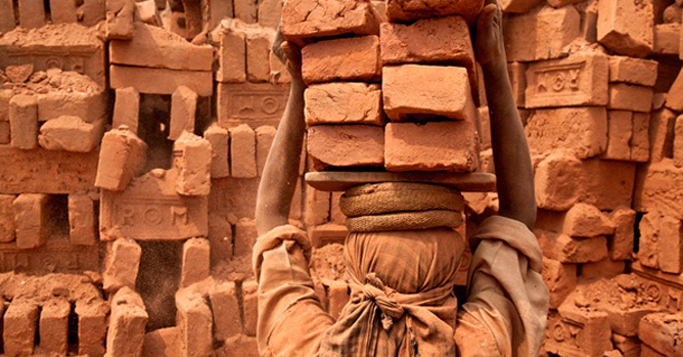 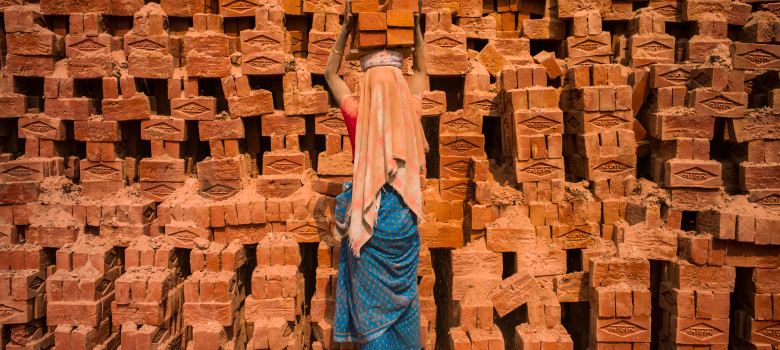 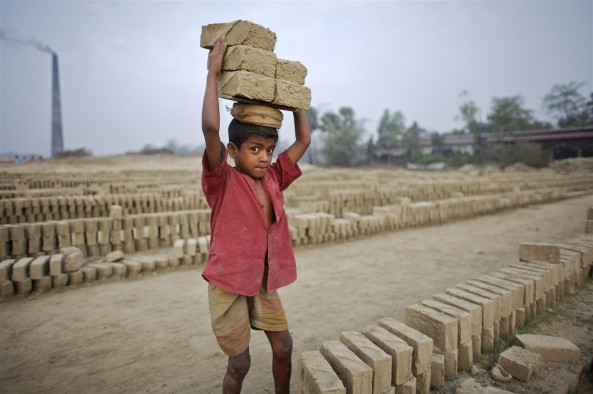 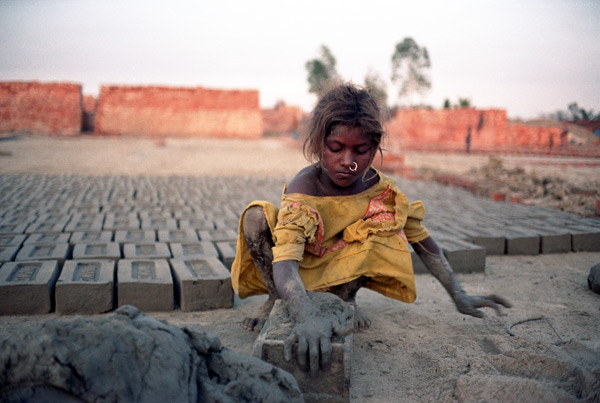 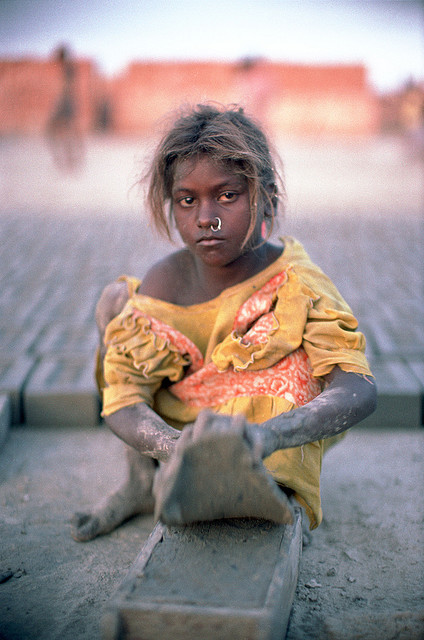 b. Sex Trafficking
 $99 billion in profits
 Prostitution, strip clubs, pornography, massage parlors
 and a lot of time it involves kids
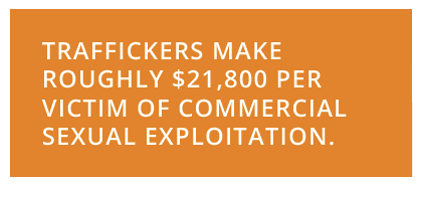 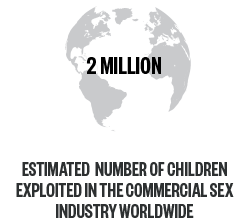 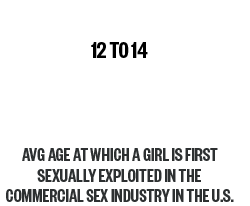 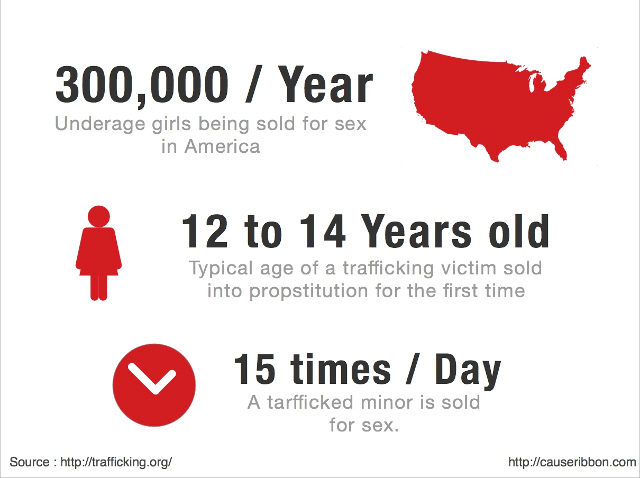 3. Why does it exist today?
Because there is demand.
Demand for cheap products
Which means you need cheap labor
Demand for commercial sex industry
Discuss
What now? What do we do? What should the world do?
Where should these people live? Who should pay for their food, housing, health care and education?
II. Obstacles to Migration
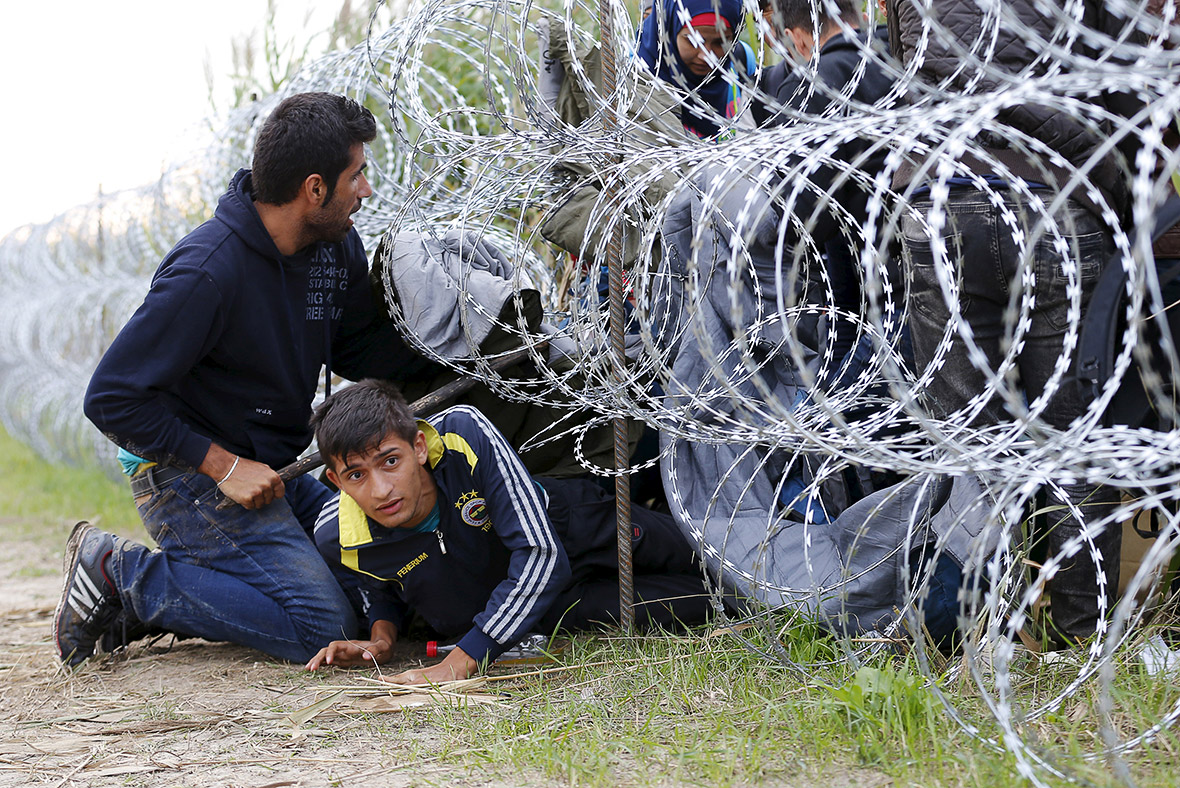 A. Laws
Most countries have strict laws about immigration
Quotas: maximum limits on the number of people who can immigrate in one year
USA: 700,000 people
2. Immigration preferences:
 Family reunification
Spouses, children, parents
Skilled workers
Diversity: from countries with low rates of immigration to the US
Refugees: 70,000 a year
https://youtu.be/2x97sDLMjvg
Discuss
Do you think Tucson is an immigrant friendly city?
Why or why not?
B. Europe
Refugees from the Middle East and North Africa want to go to a safe place
Europe is closest!
THOUSANDS migrate
But Europe doesn’t agree how to handle these migrants
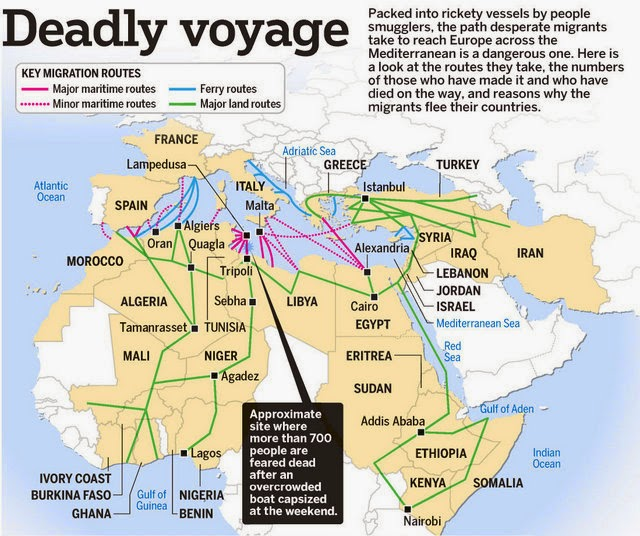 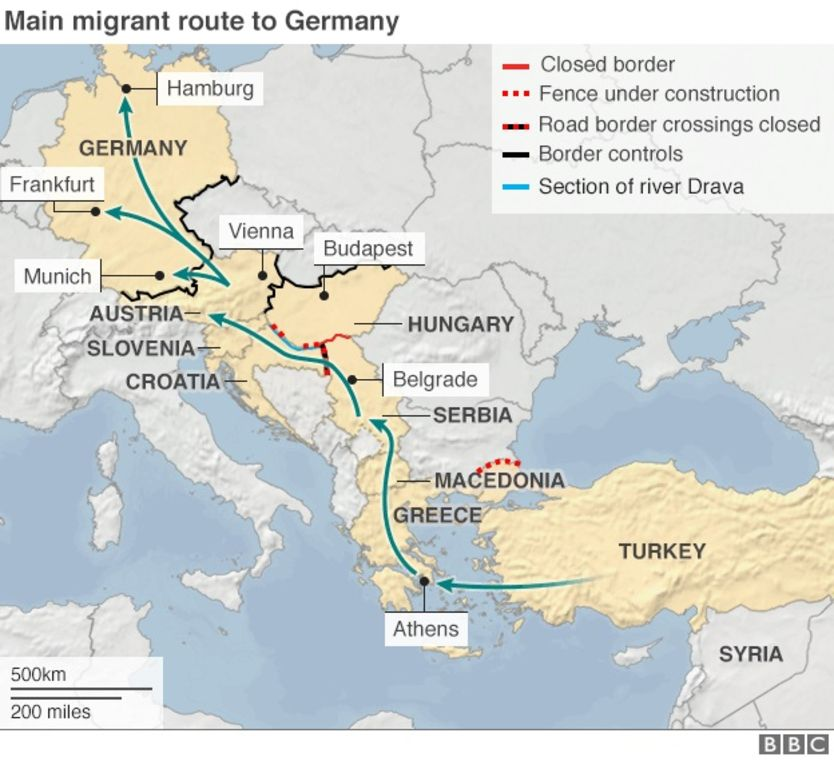 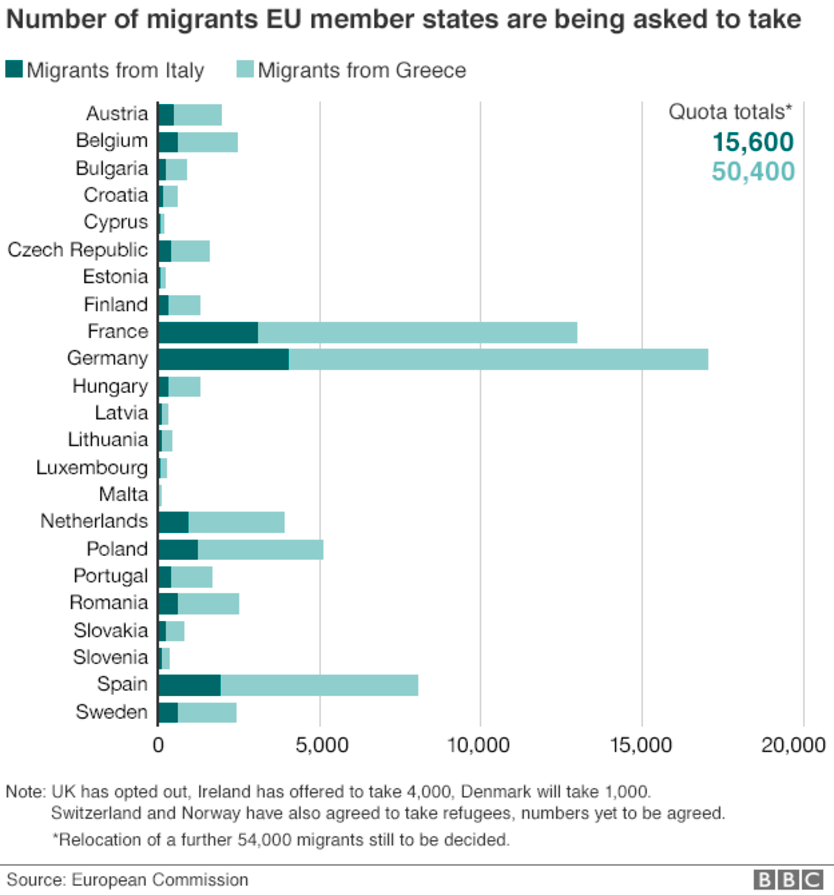 Summary
Identify and explain a refugee migrant stream today.
Describe obstacles facing migrants.
Want to help?
Refugees:
 Donate money or time!
UNHCR
International Rescue Committee
Save the Children
Red Cross International
World Vision
Doctors Without Borders
Human Trafficking:
 Not For Sale
 Good Guide 
 Buy fair trade!!
Stay informed.
Make your voice heard.
Let your money speak for you.
4 Level Map Analysis
What do you identify?
Do you comprehend the map?
Where do you see things? 
patterns, something unique, distributions
Why there?
Draw logical conclusions
So what?
 Synthesize this information together. Connect it to what we already know.
BULLET POINTS
COMPLETE SENTENCES